CAPD/ACDP                      2014 ANNUAL MEETING
Marriott Chateau Champlain Hotel, Montreal, Quebec
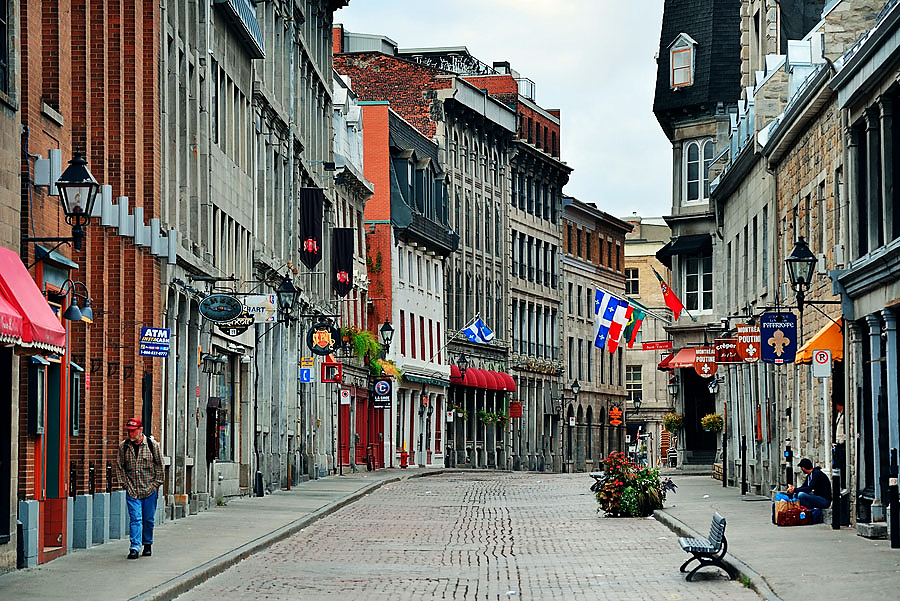 Old Montreal
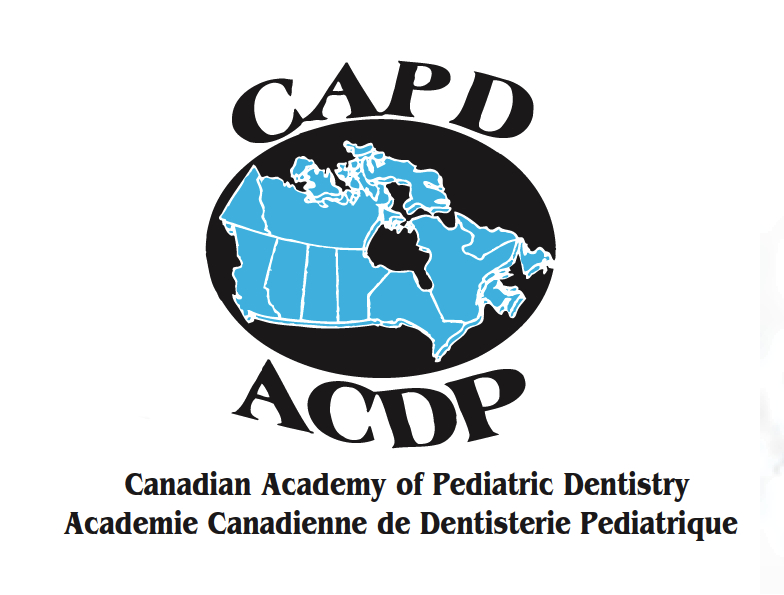 September 11th Executive Council Meeting, Conference Set Up and Welcome Reception
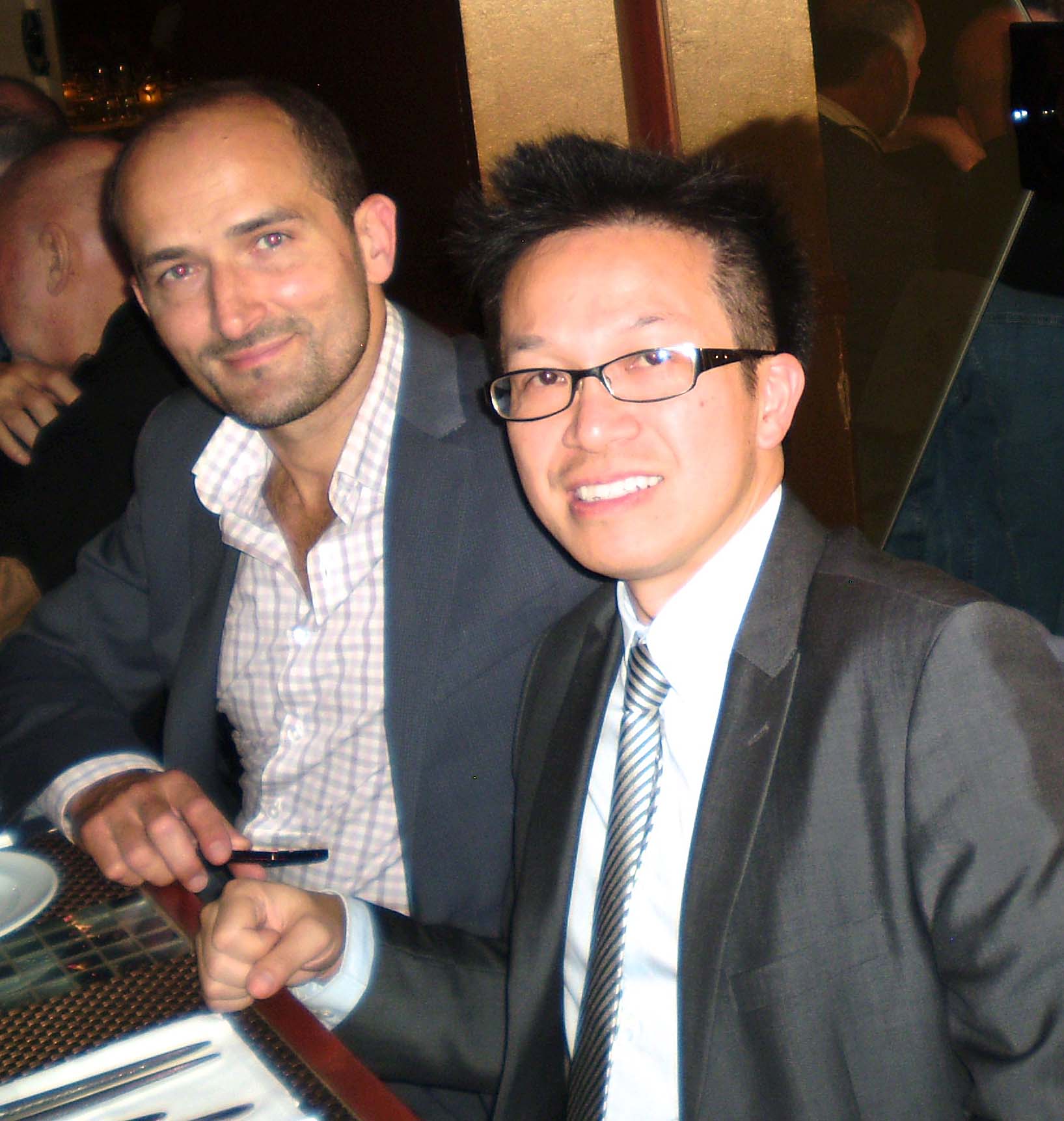 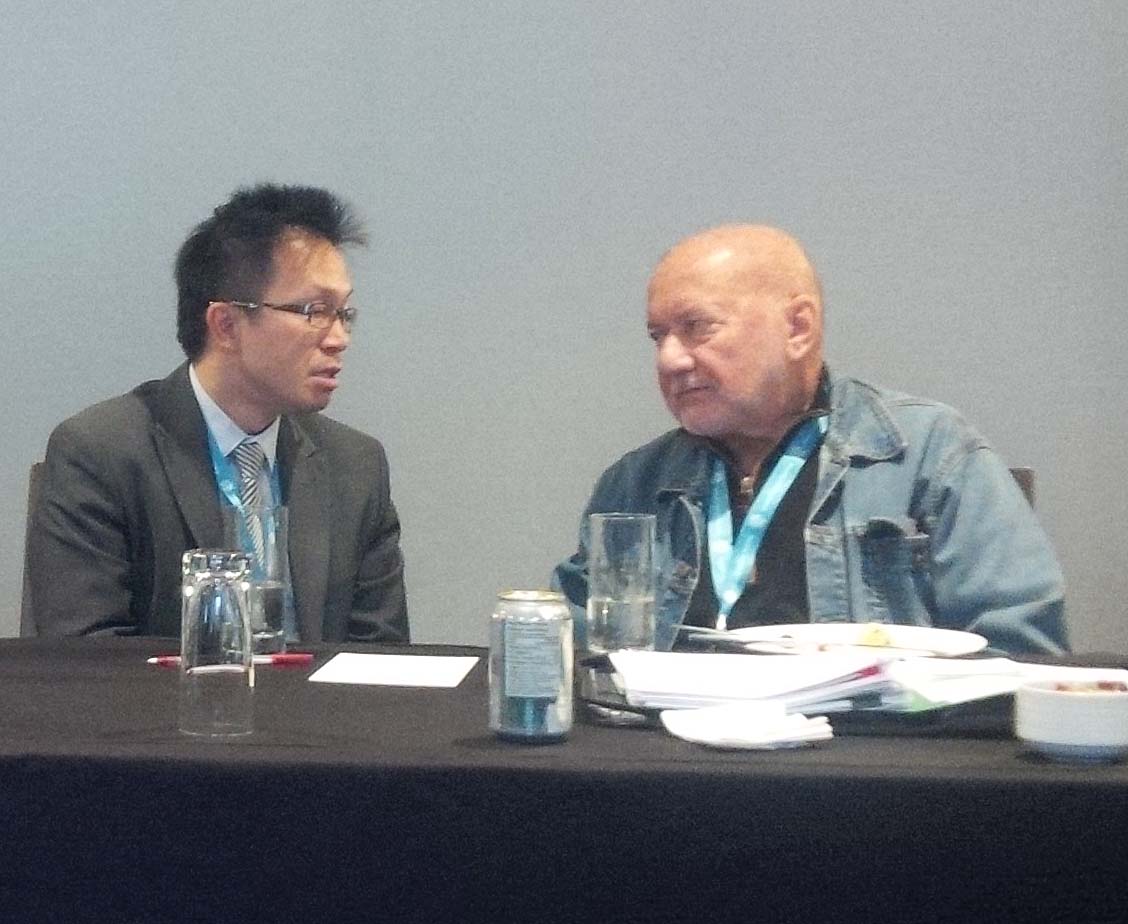 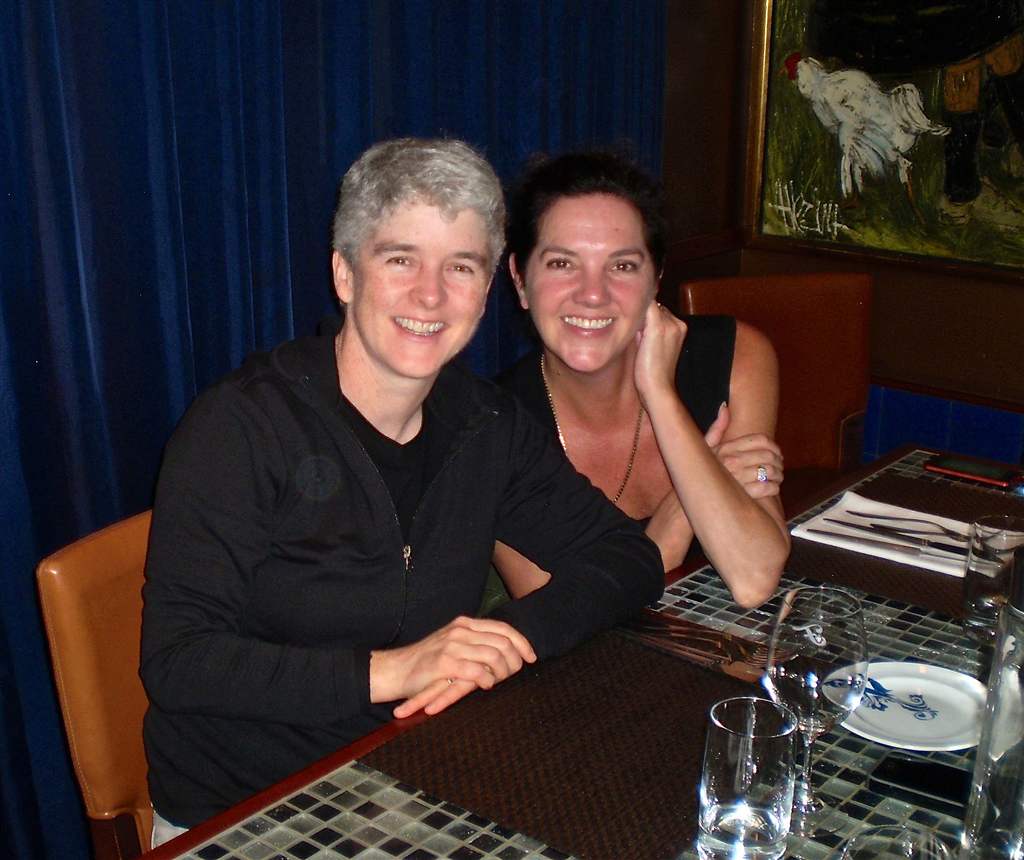 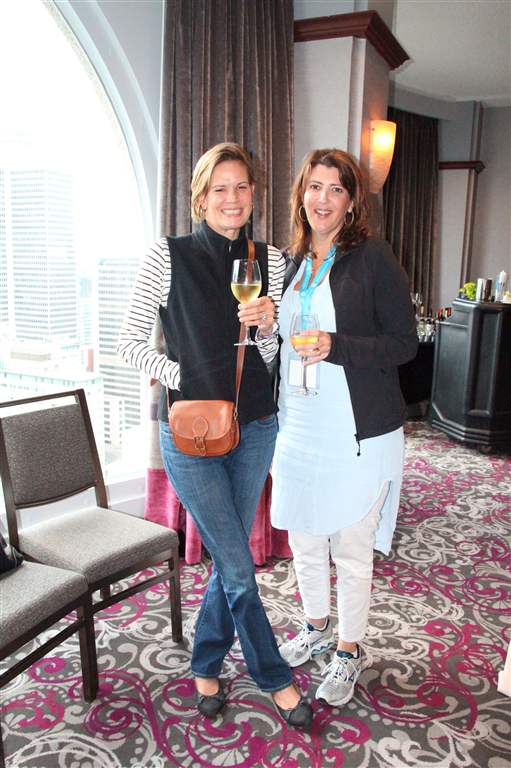 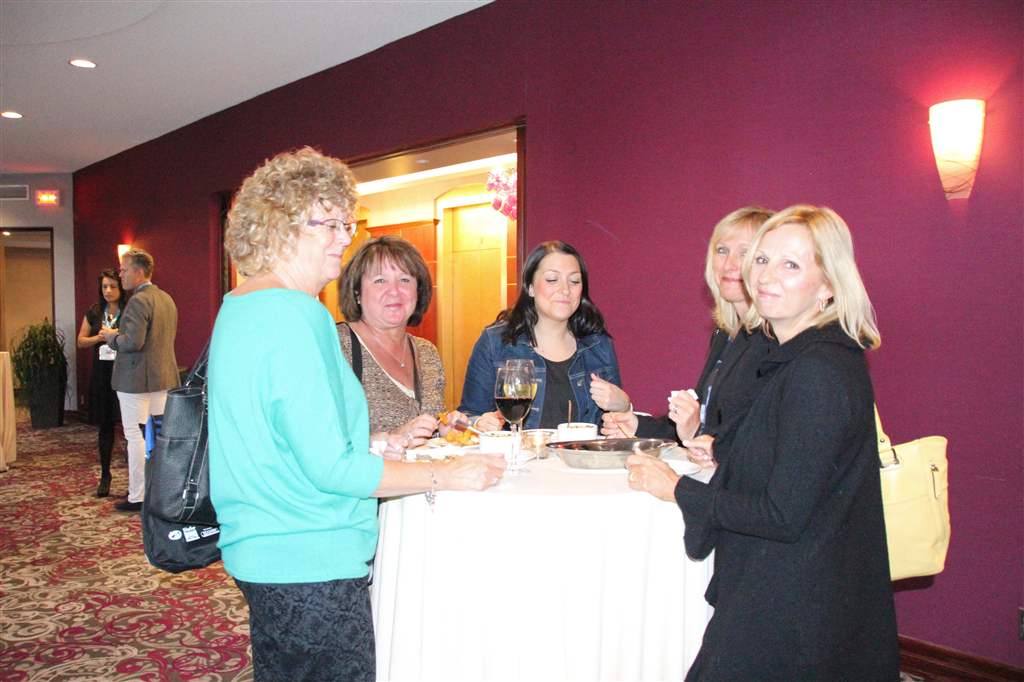 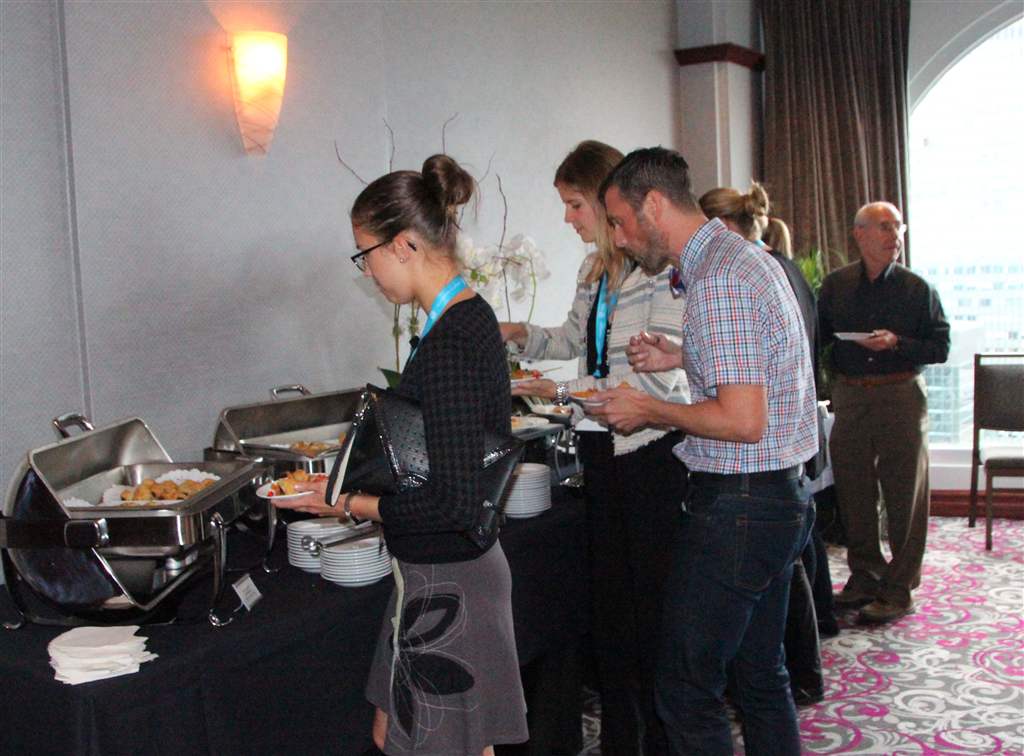 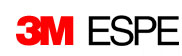 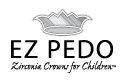 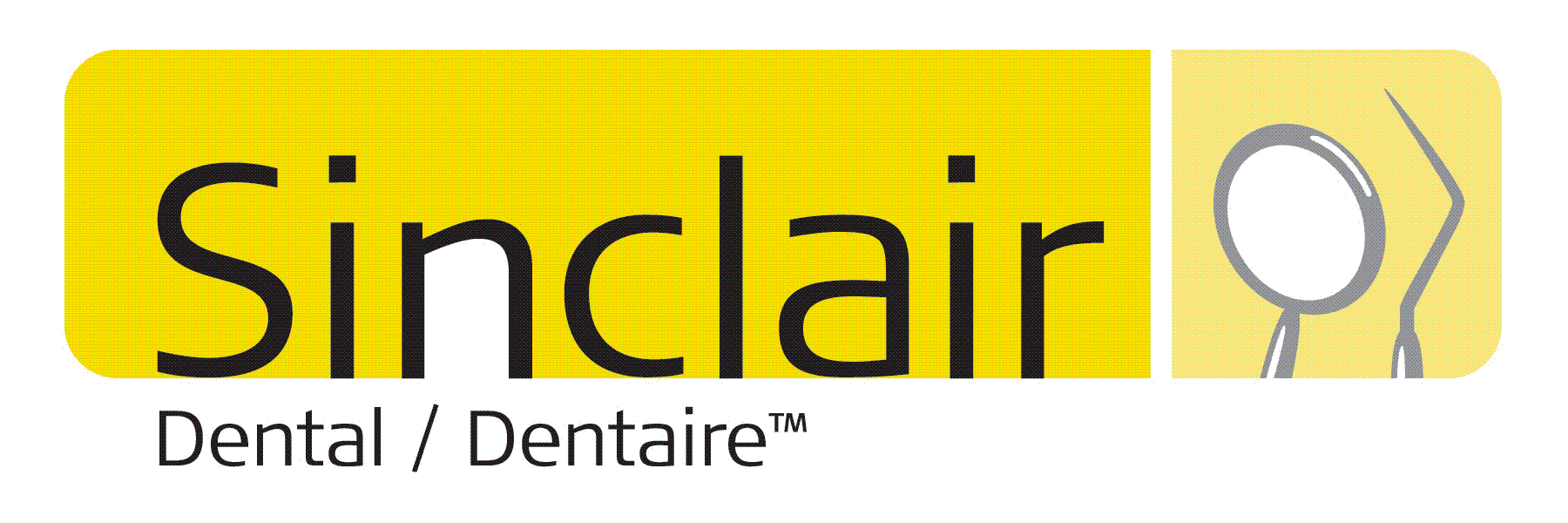 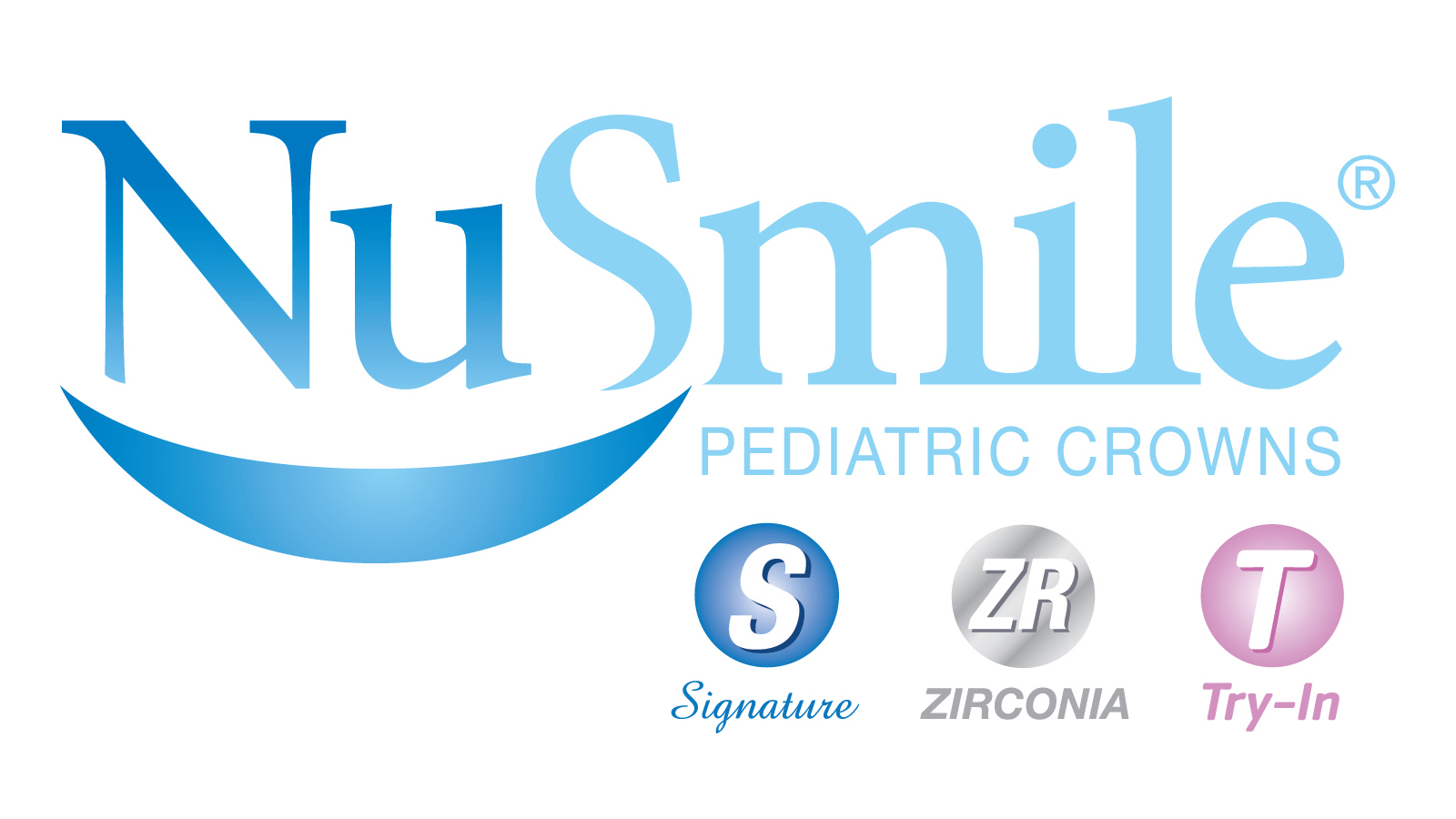 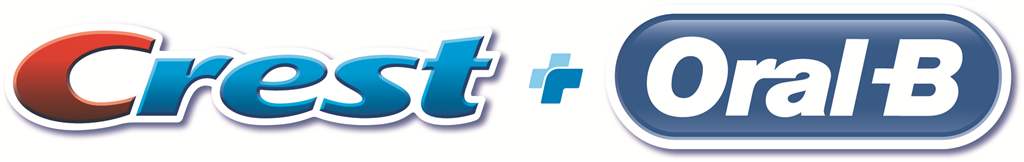 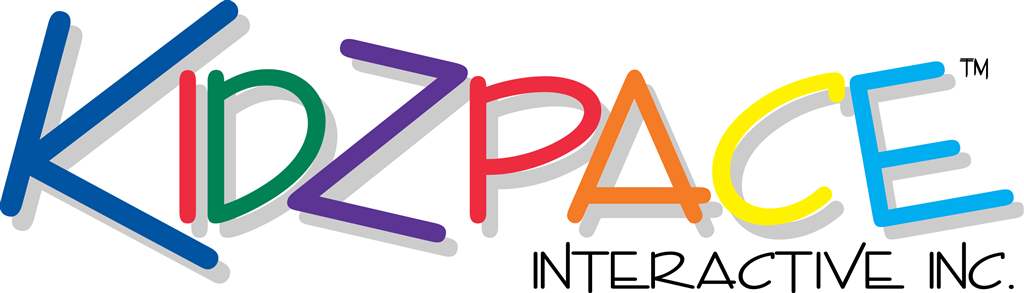 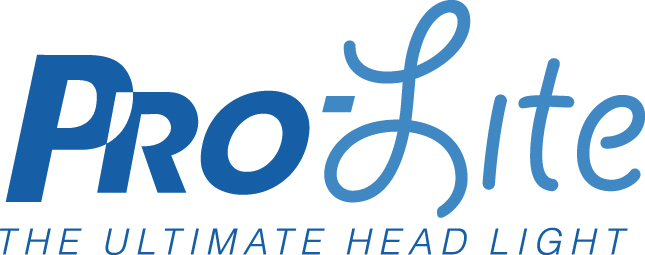 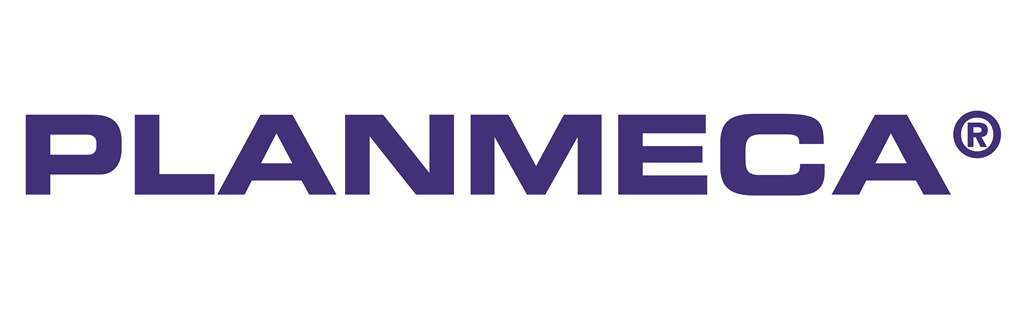 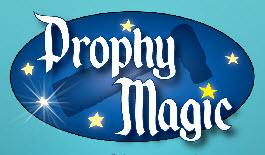 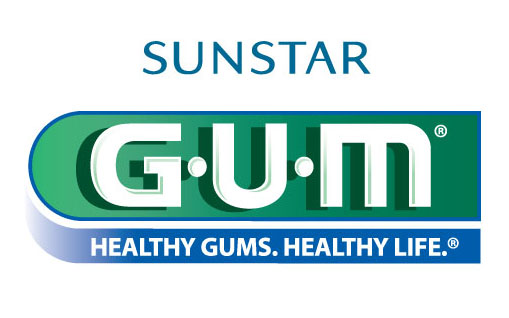 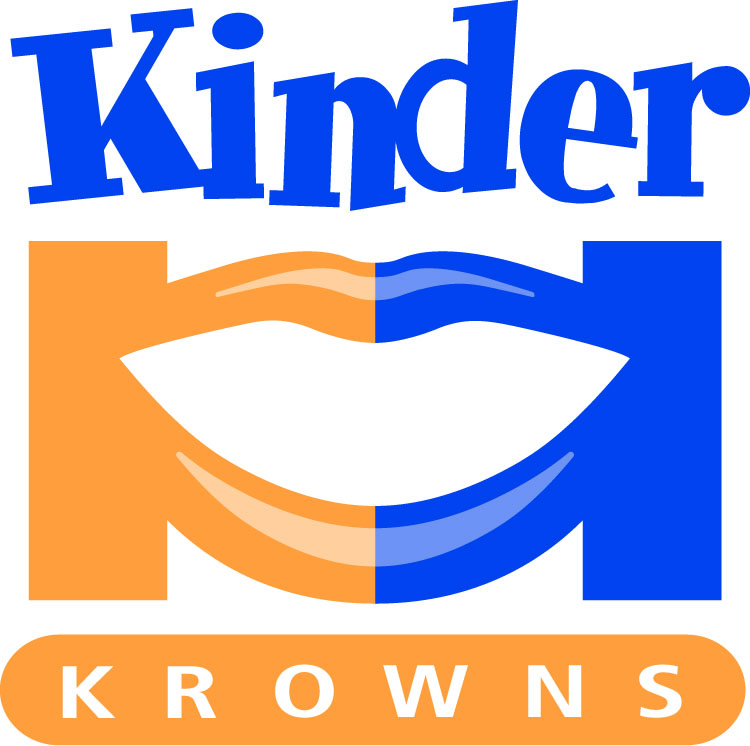 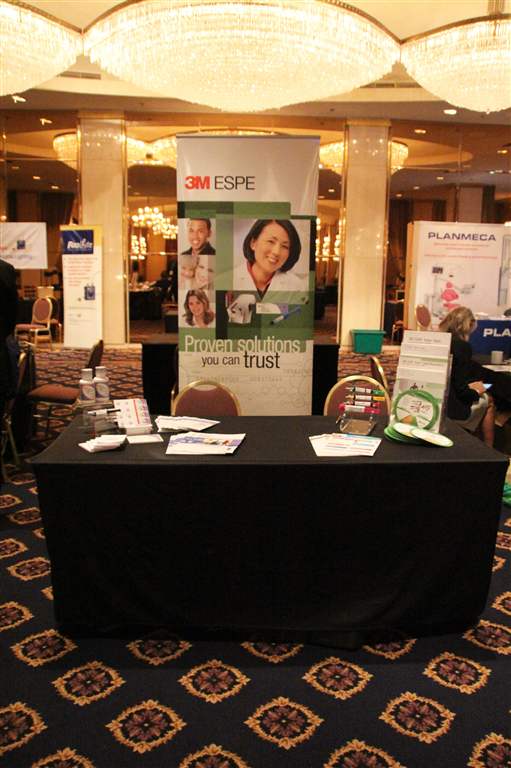 3M ESPE
CAPD/ACDP's Sustaining Sponsor
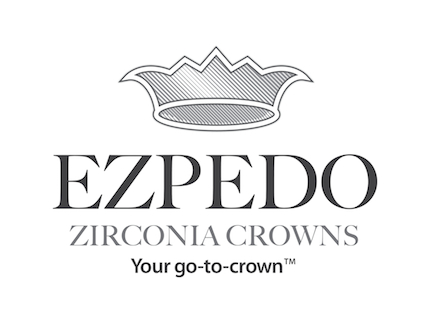 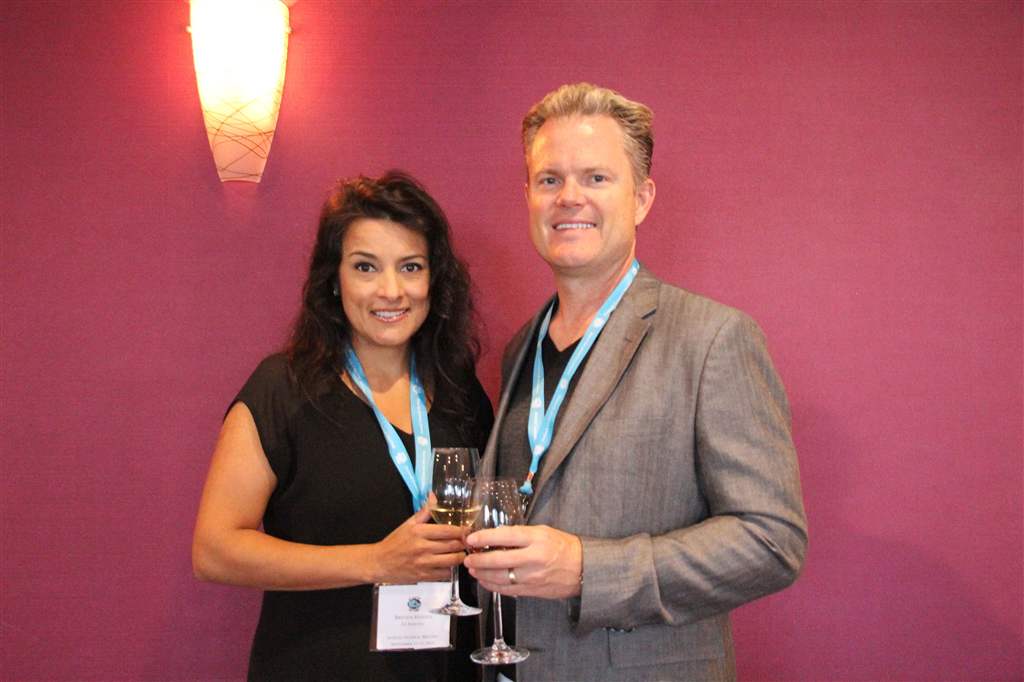 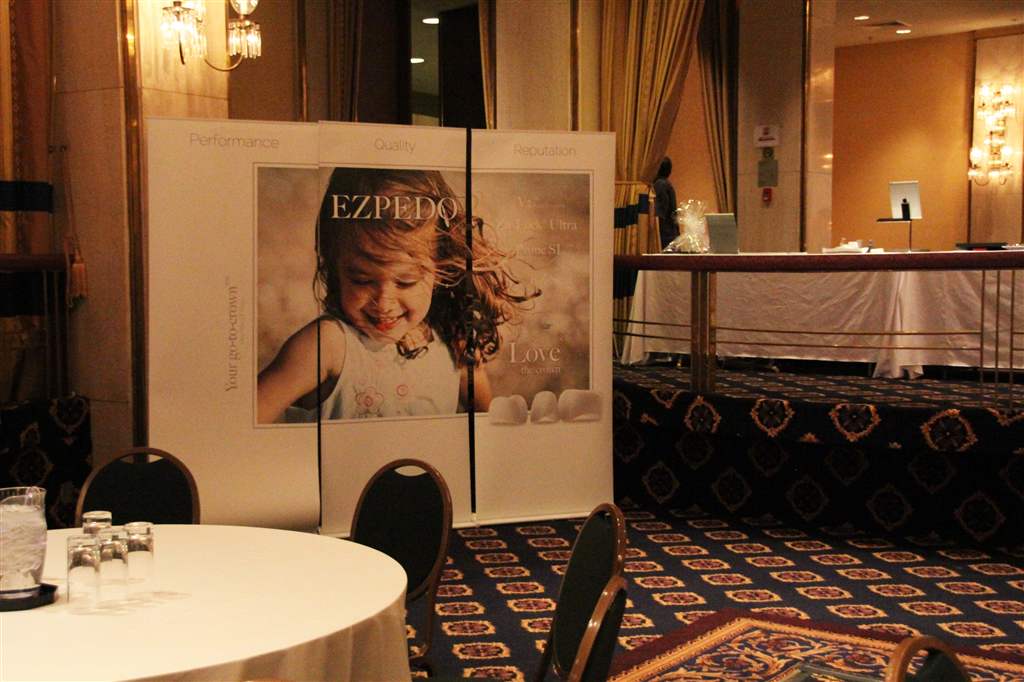 EZ Pedo was our Gold Sponsor.   
Brenda and Dr. John Hansen attended the Reception and manned the EZ Pedo Booth
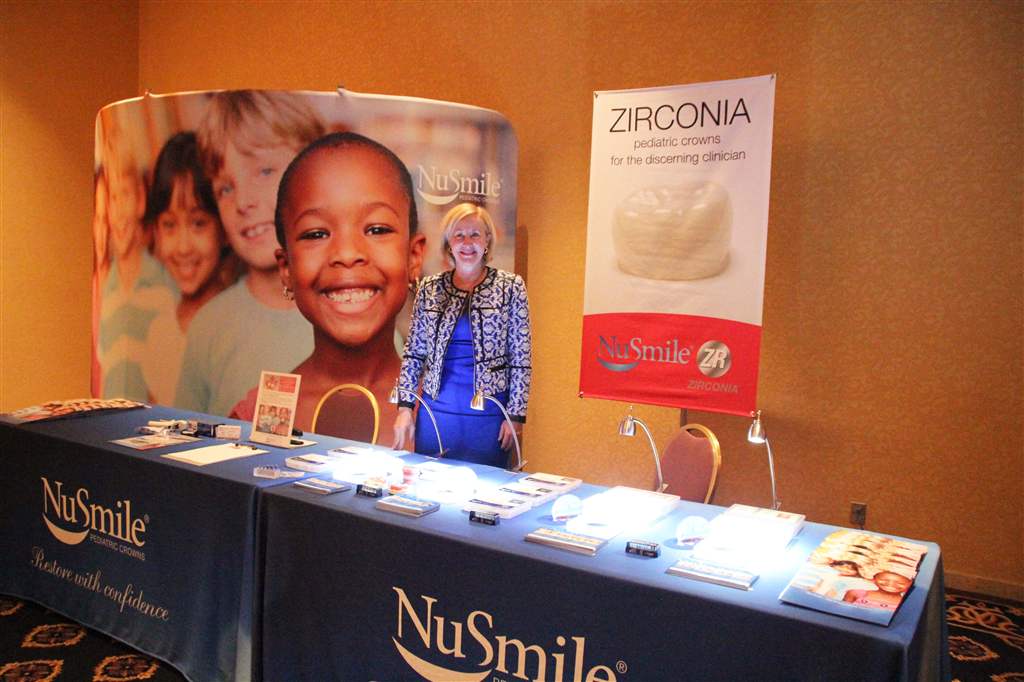 Nu Smile Pediatric Crowns was one of our Silver Sponsors with Diane Johnson Kreuger at the booth
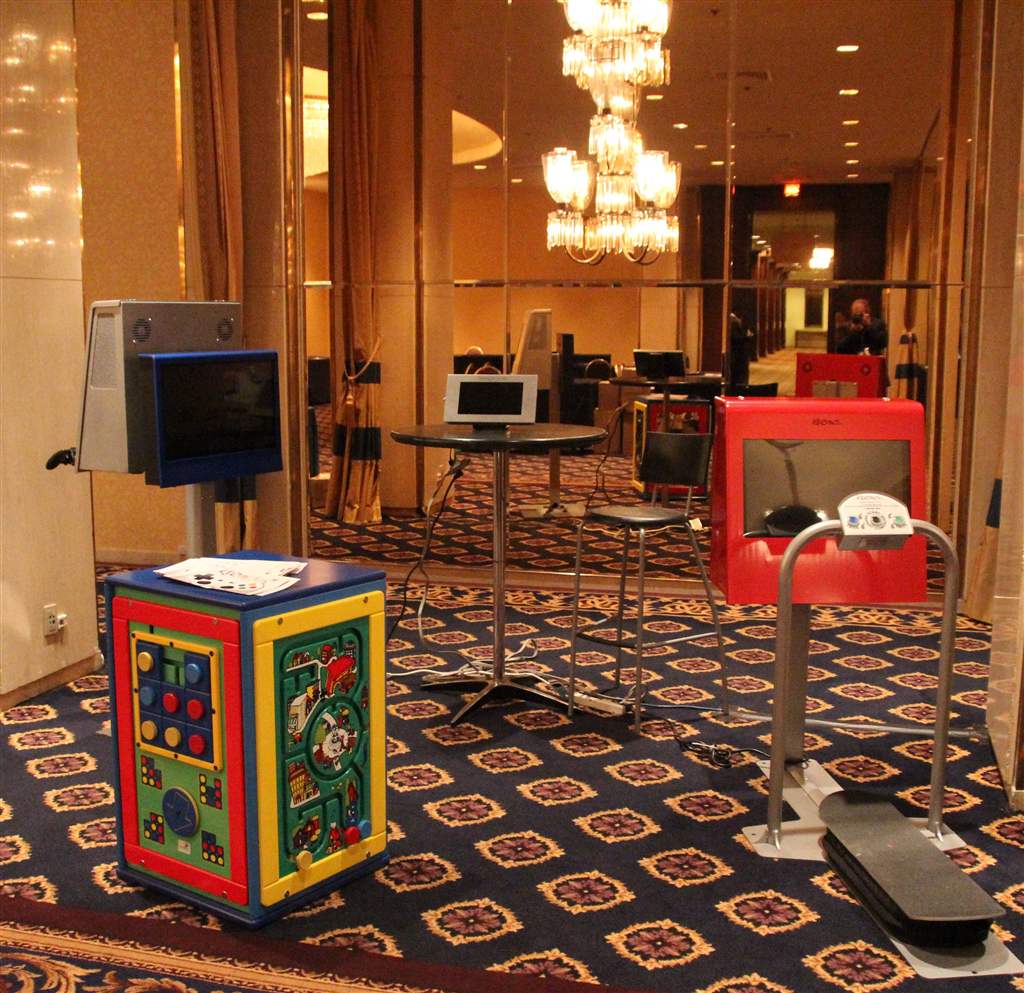 Kidzpace Interactive, one of our Bronze Sponsors,  set up an interactive display
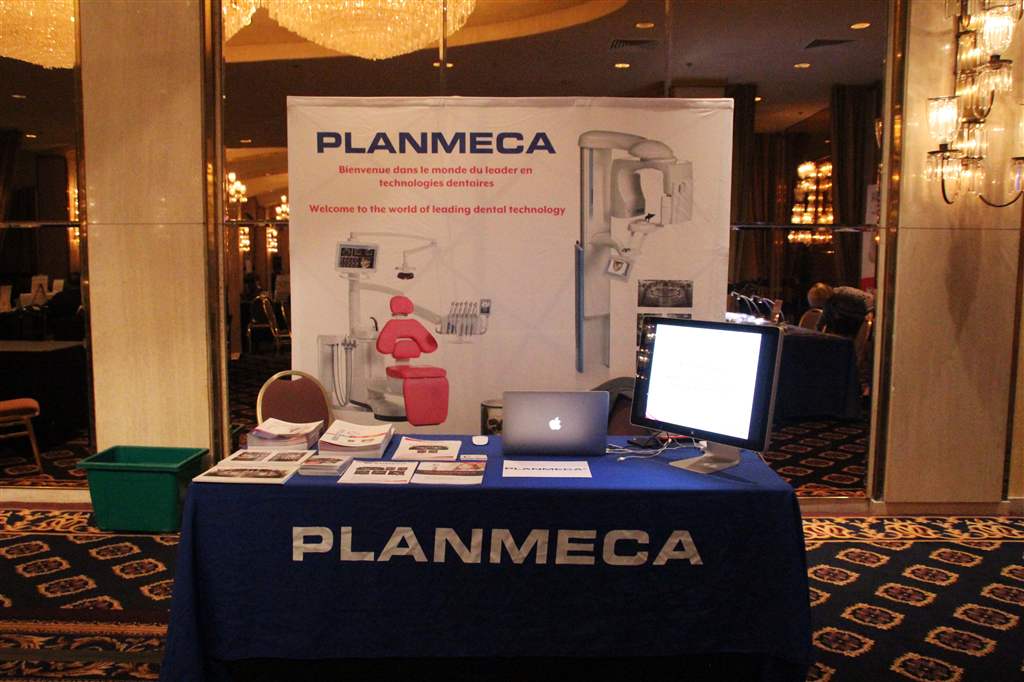 Planmeca was one of our Bronze Sponsors
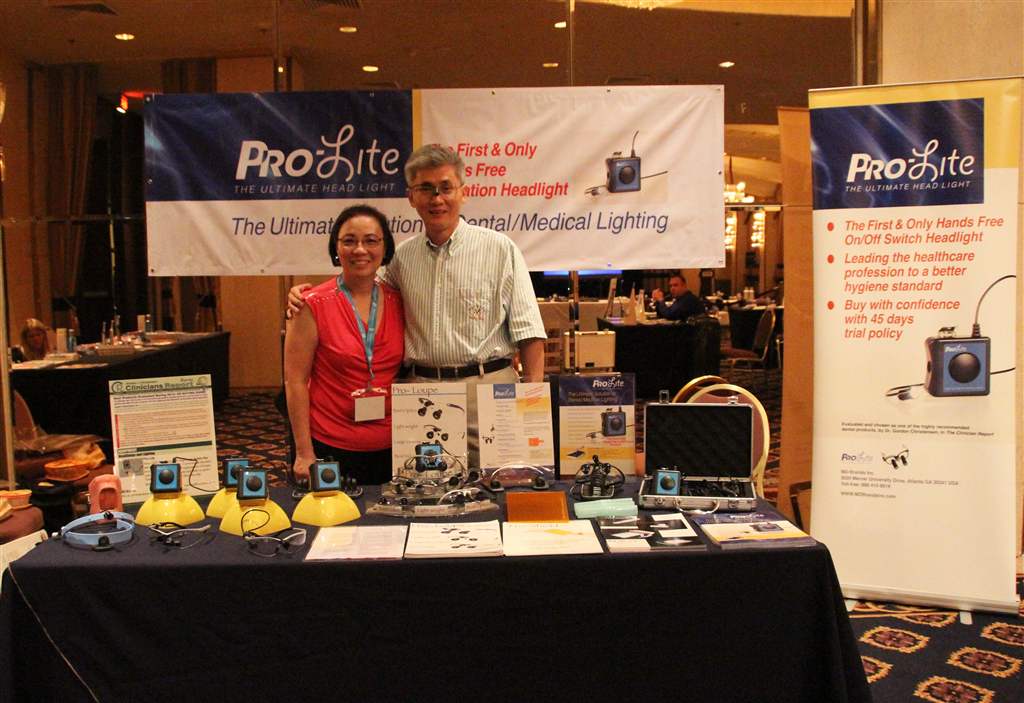 Cecilia Lu and Dr. Joseph Lau at the Pro-Lite Booth, one of our Bronze Sponsors
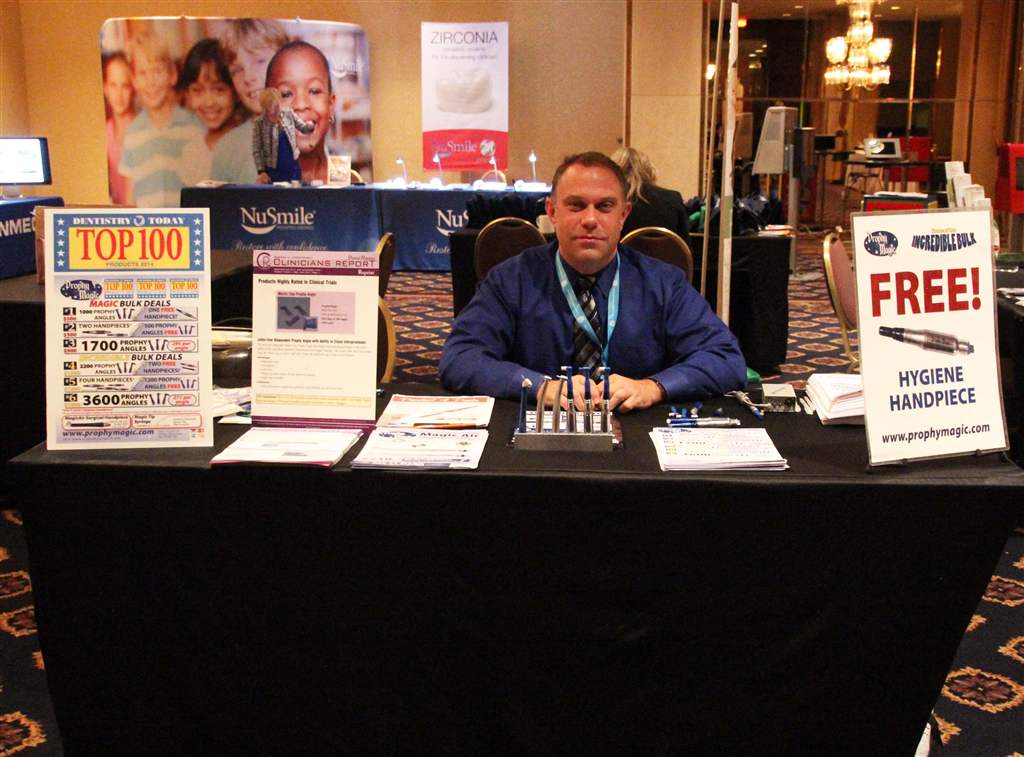 Brian Shea of Prophy Magic, one of our Bronze Sponsors
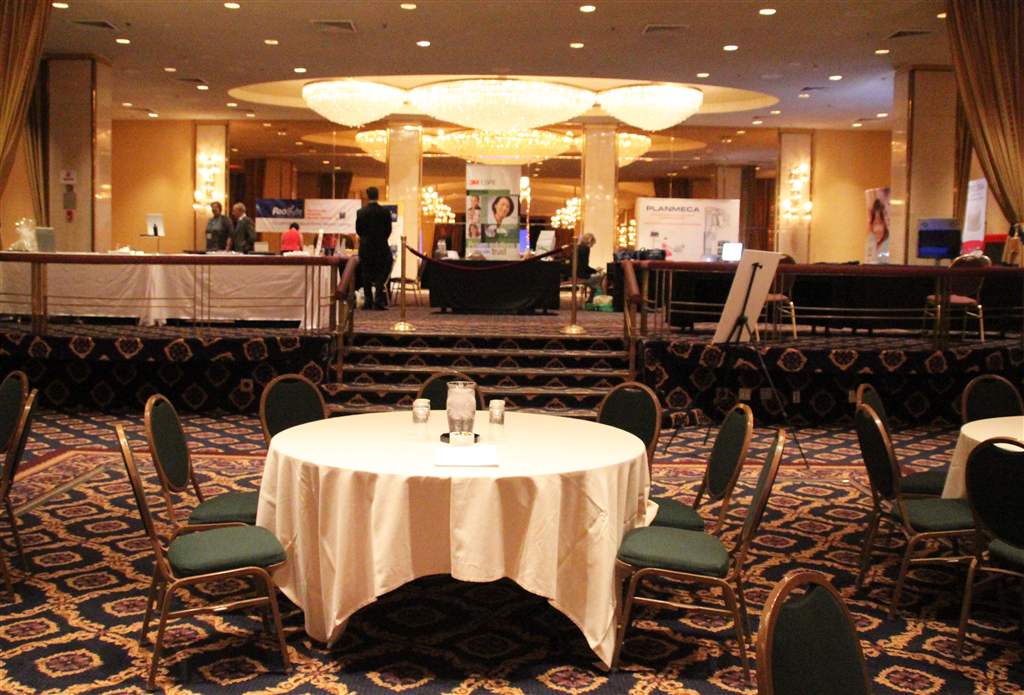 The Exhibit Displays, as seen from the room where the general sessions were held
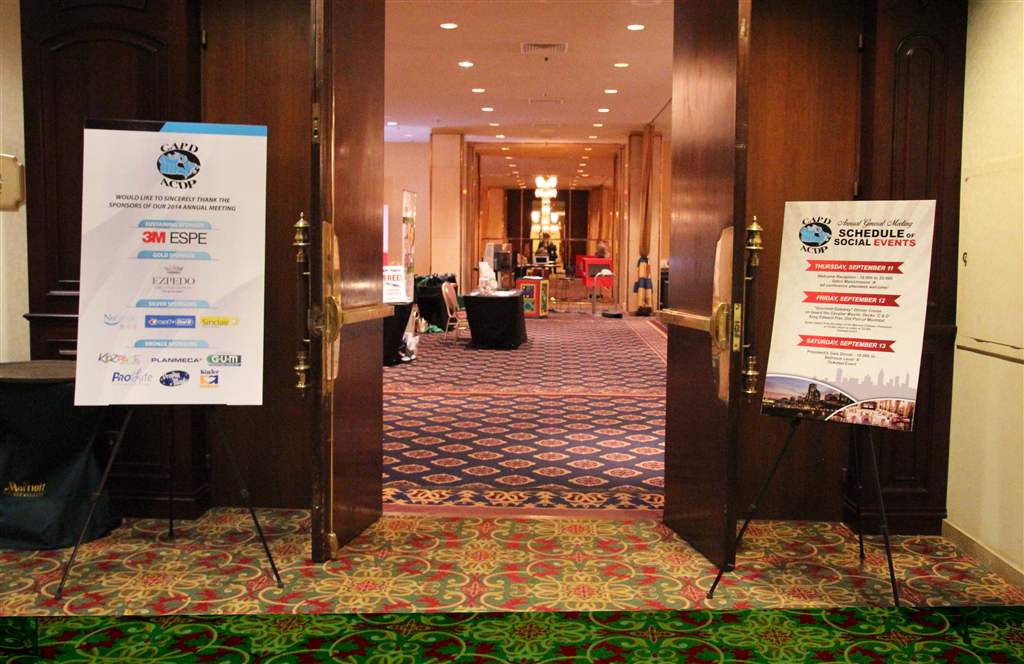 The entrance to the General Session and Display area
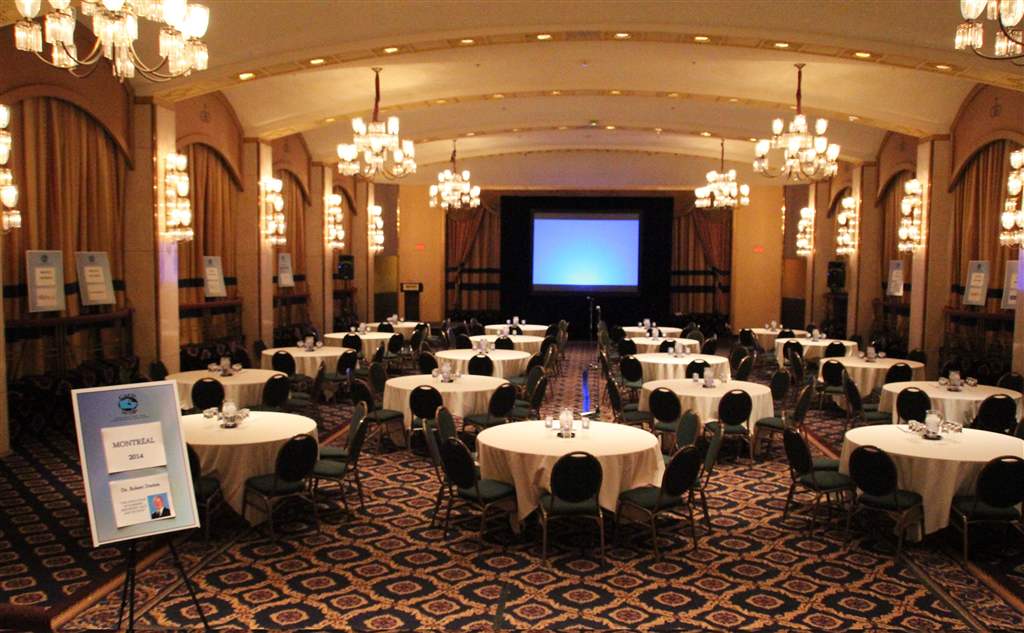 Sponsor signs are set up...and we are ready to go!
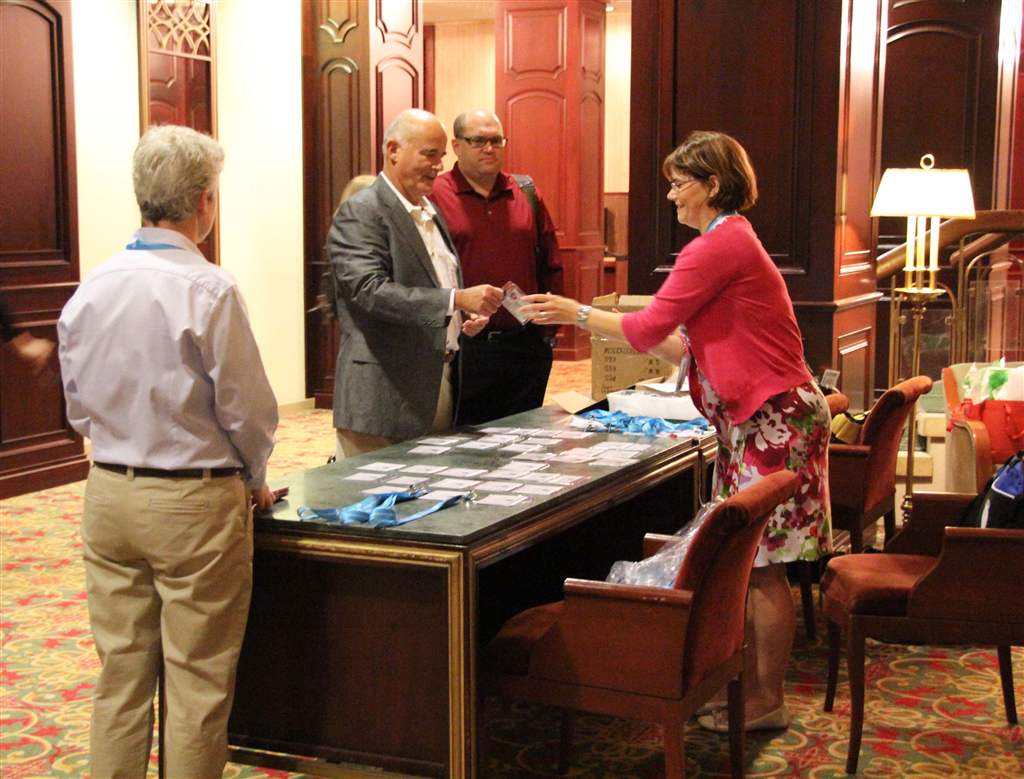 Claire D'Amour, the Executive Secretary, at the Registration Table
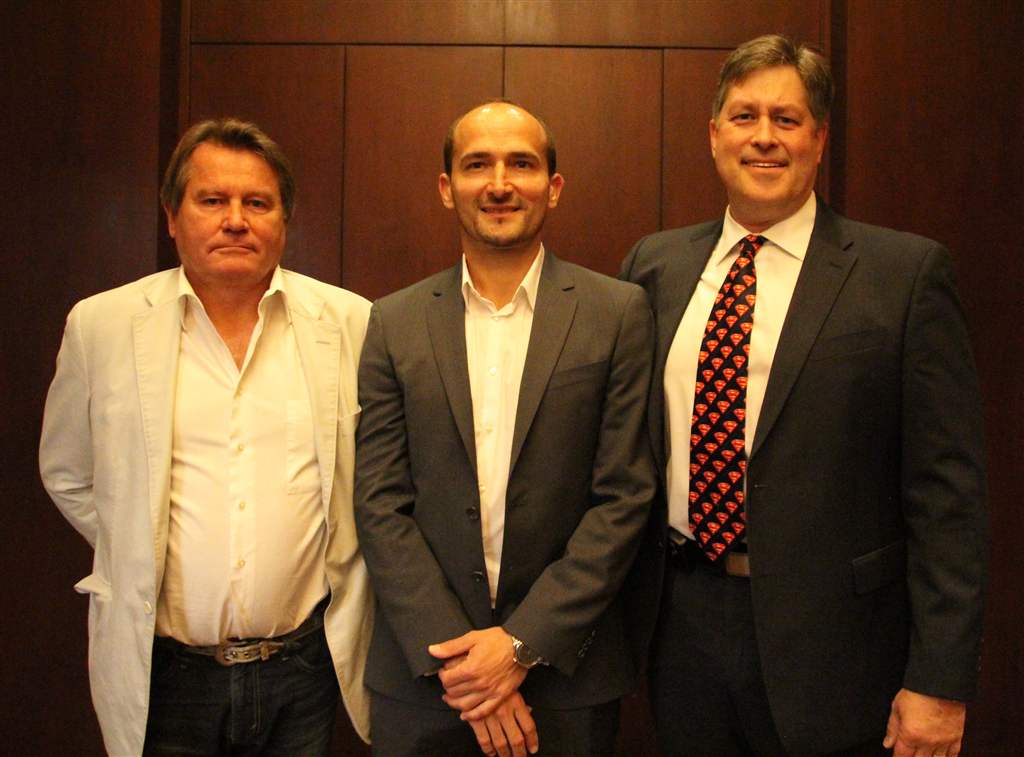 2014-2015 Executive Council Members:  Dr. Patrick Canonne-President, Dr. Michal Goralski-Past President,                         Dr. Paul Andrews, Vice President
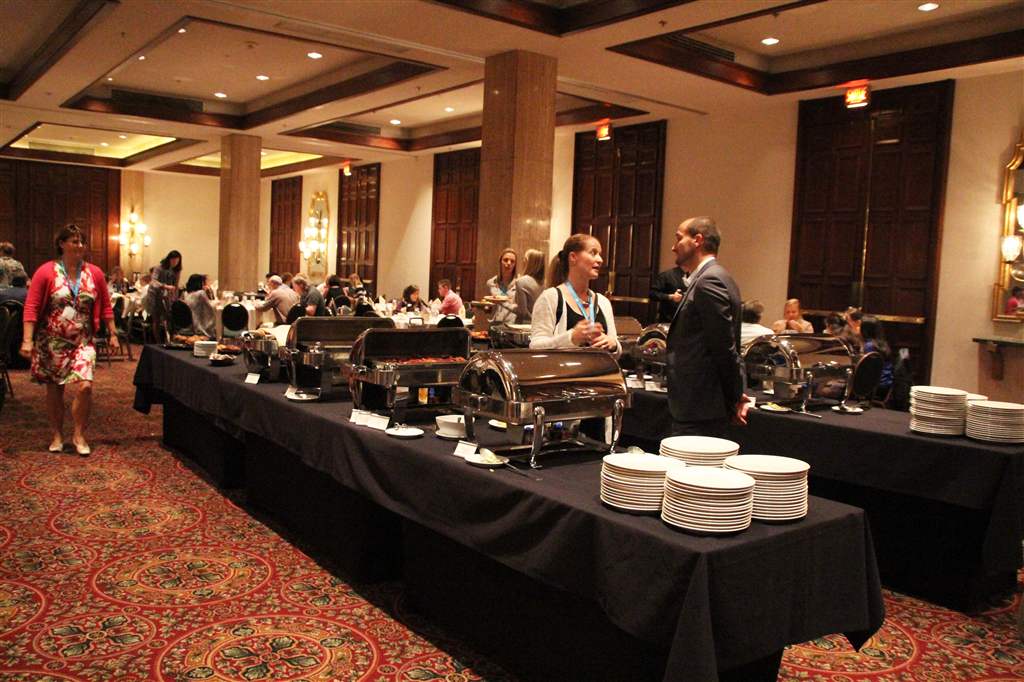 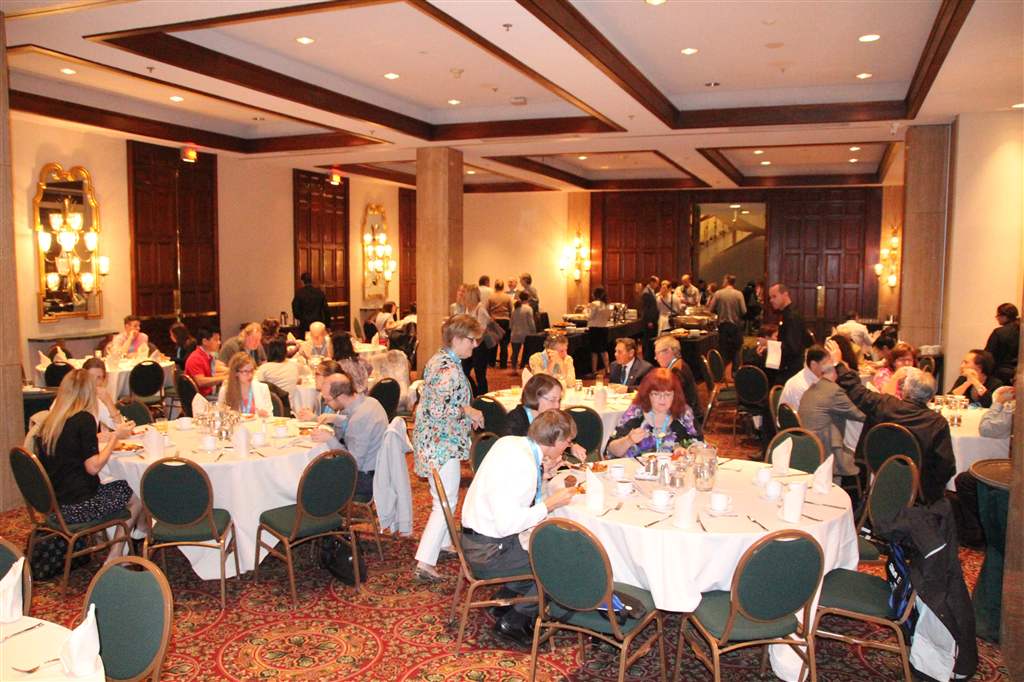 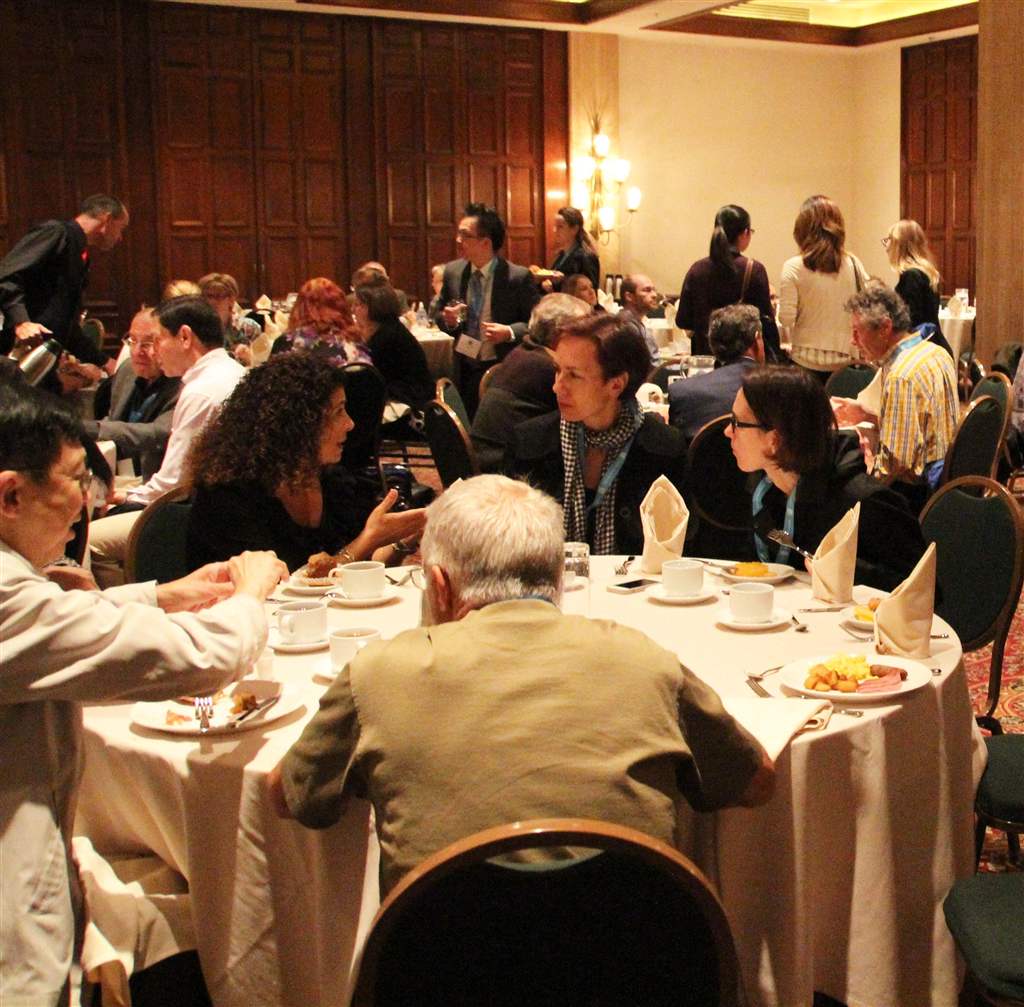 September 12th Breakfast
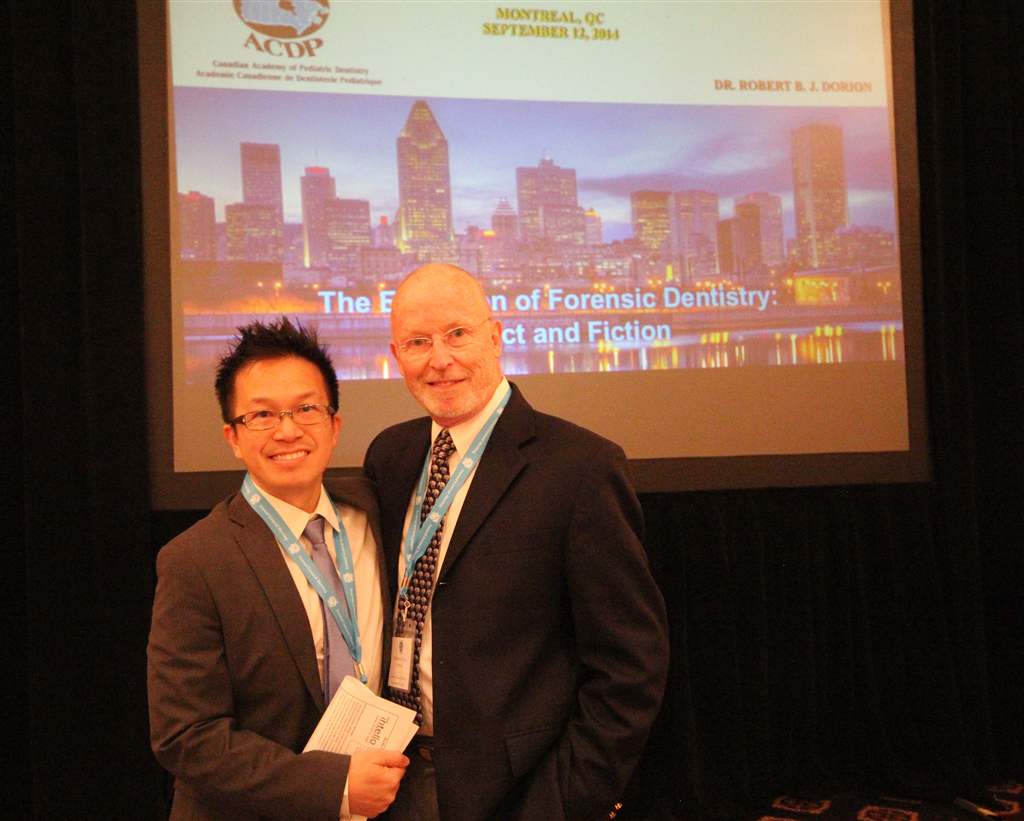 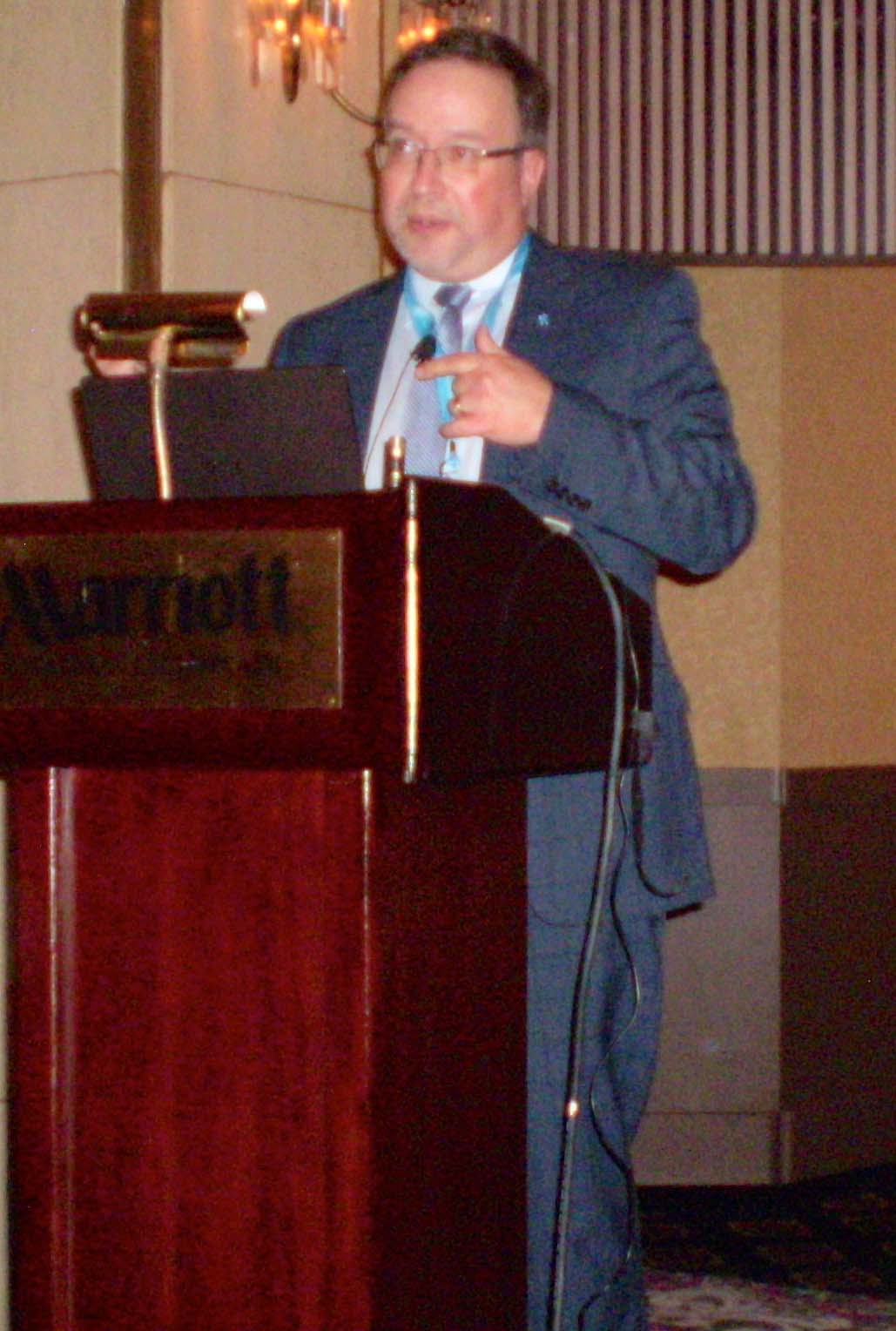 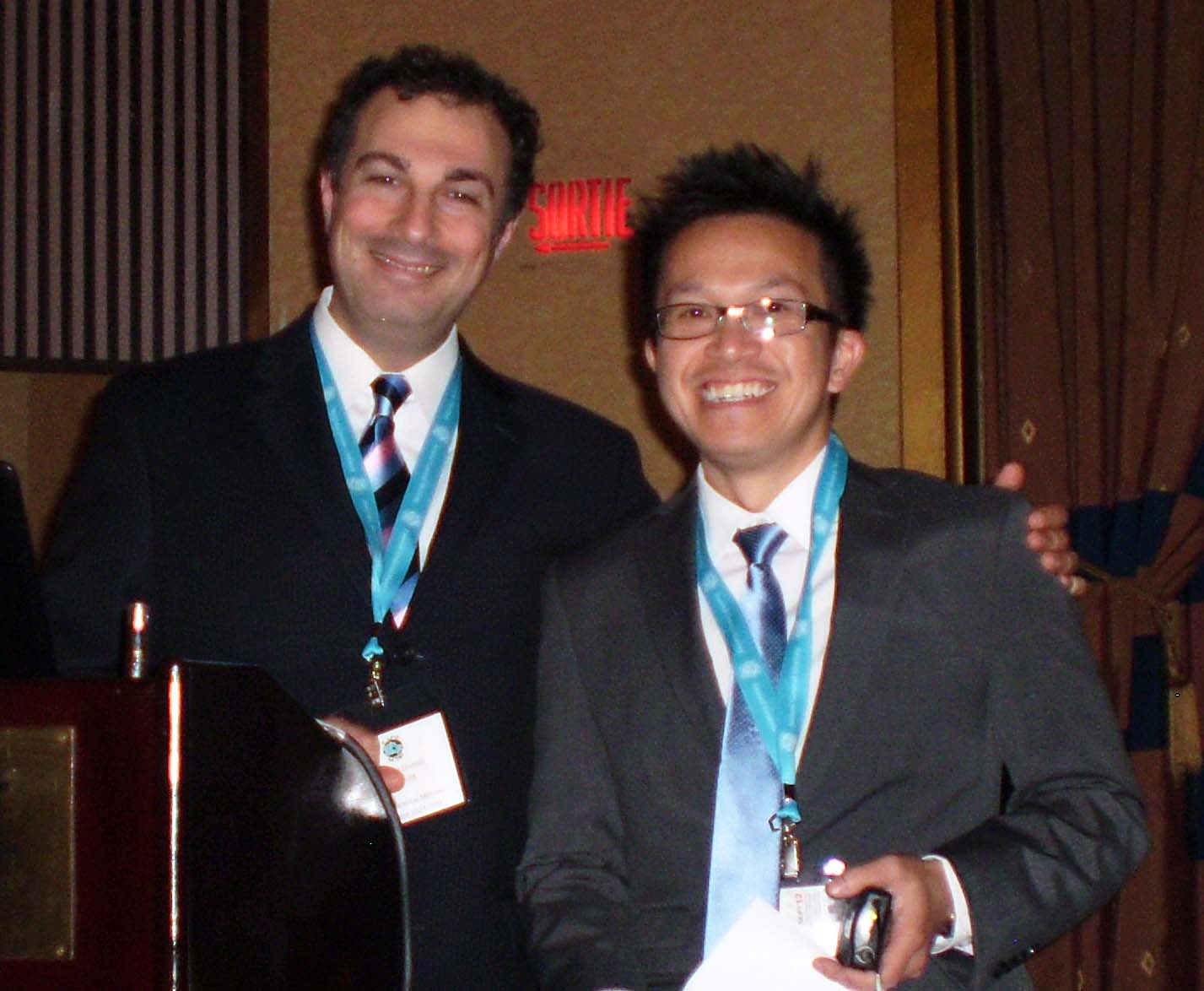 Some of the excellent Friday session leaders included Top Left:  Dr. Roberrt Dorion (here pictured with Dr. Duy-Dat Vu, the LOC Chair); Bottom Left:  Dr. Sam Daniel (with Dr. Vu) and Right: Dr. Alain Moreau.
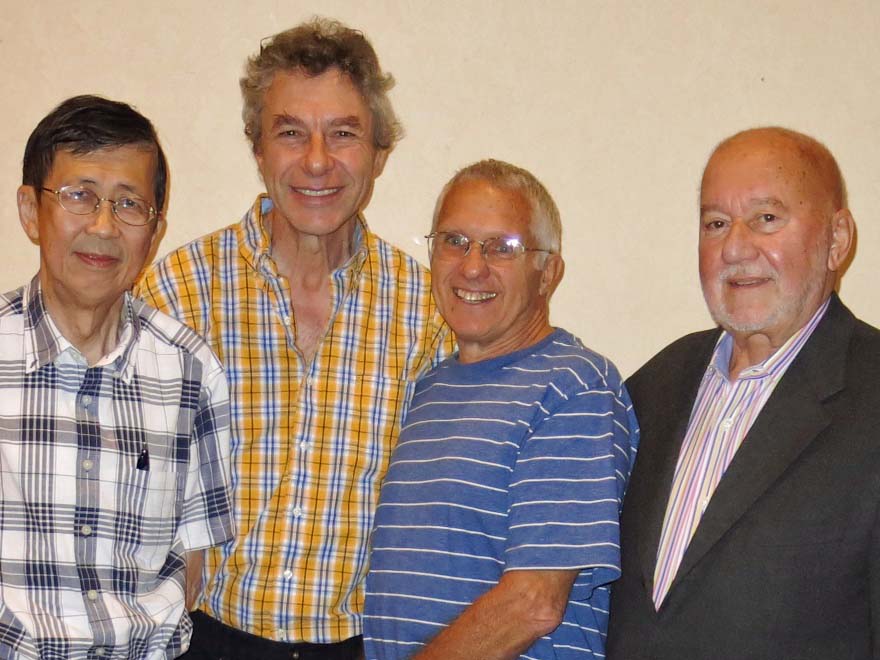 A meeting of old friends at one of the breaks:  L to R:  Dr. Wa Sham Cheung, Dr. Lawrence Yanover, Dr. Murray Diner and Dr. Victor Legault
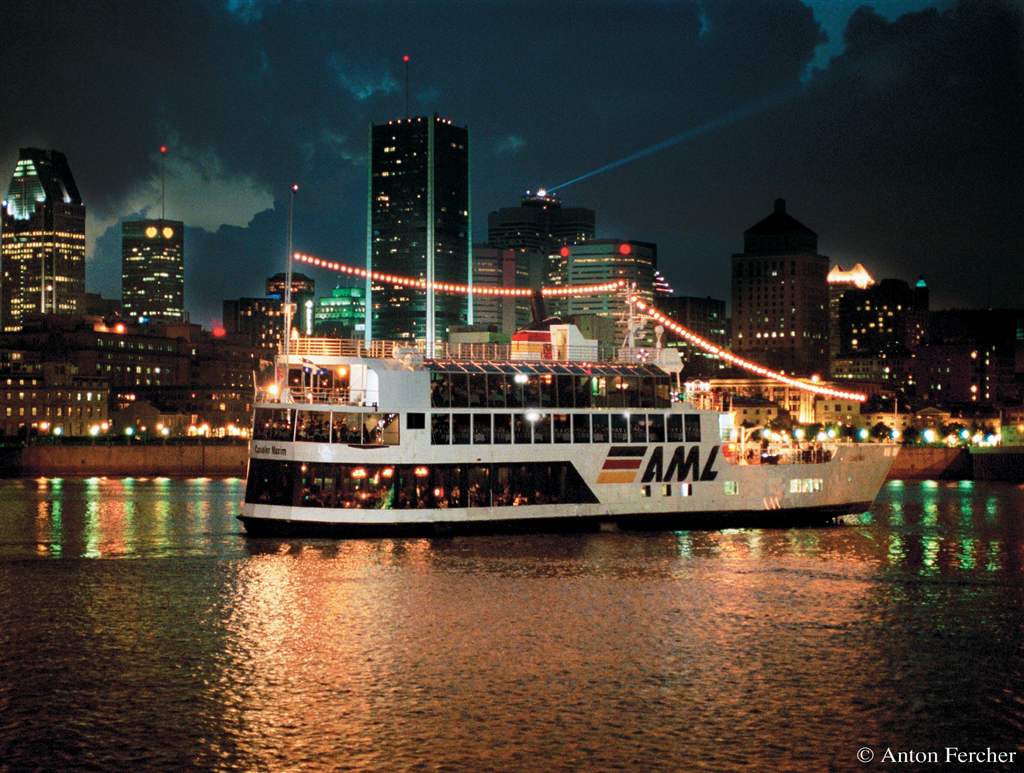 Friday Night Gourmet Dinner Cruise on the St. Lawrence River
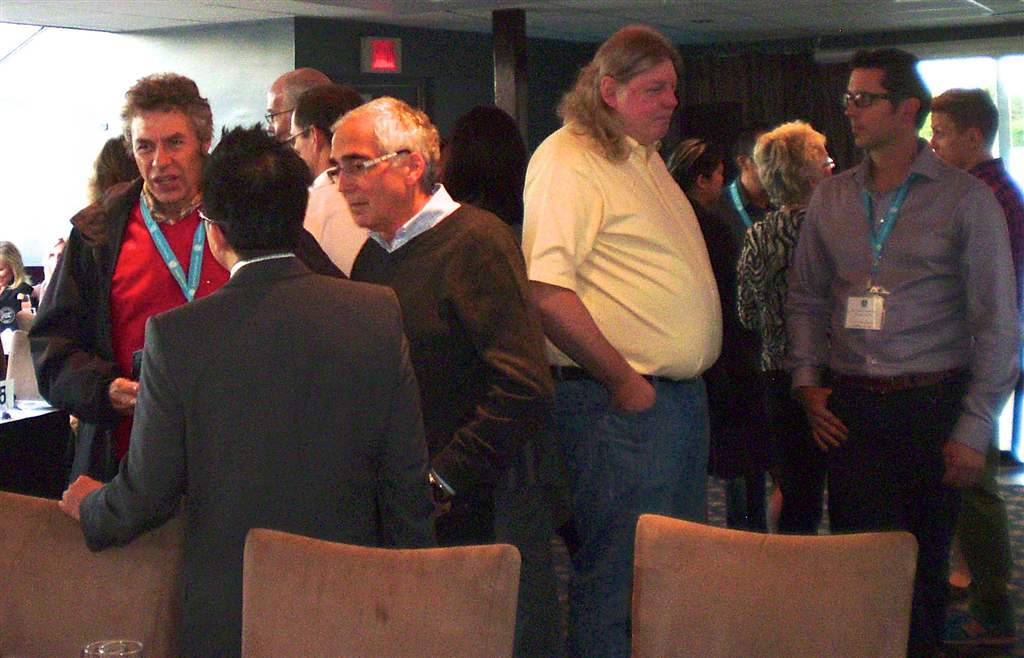 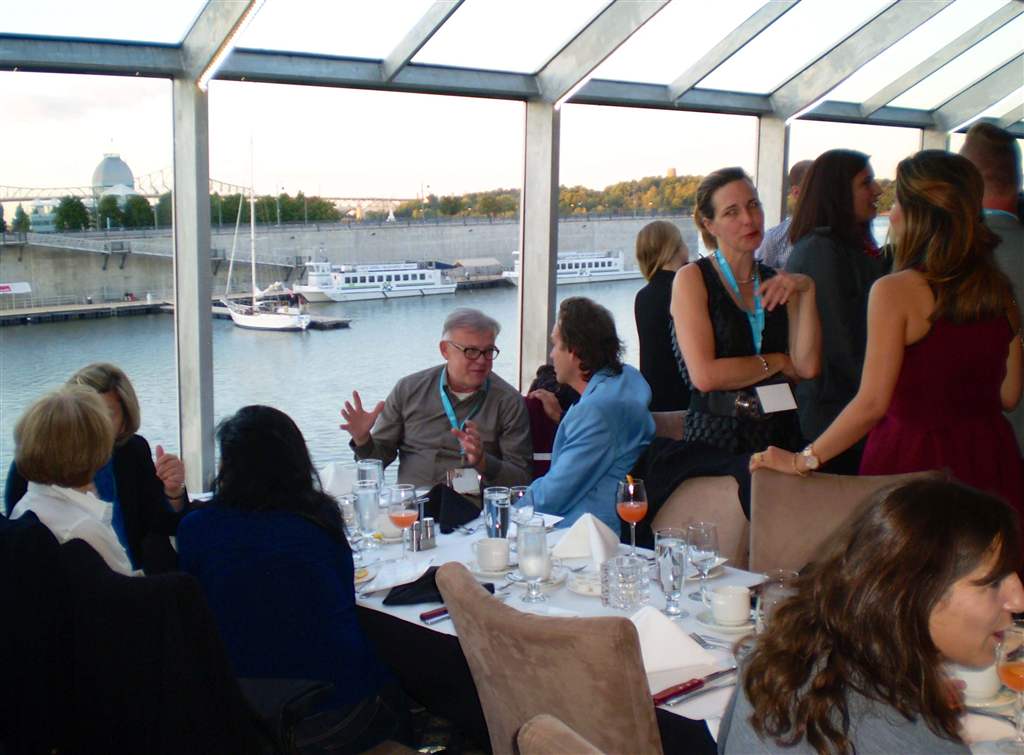 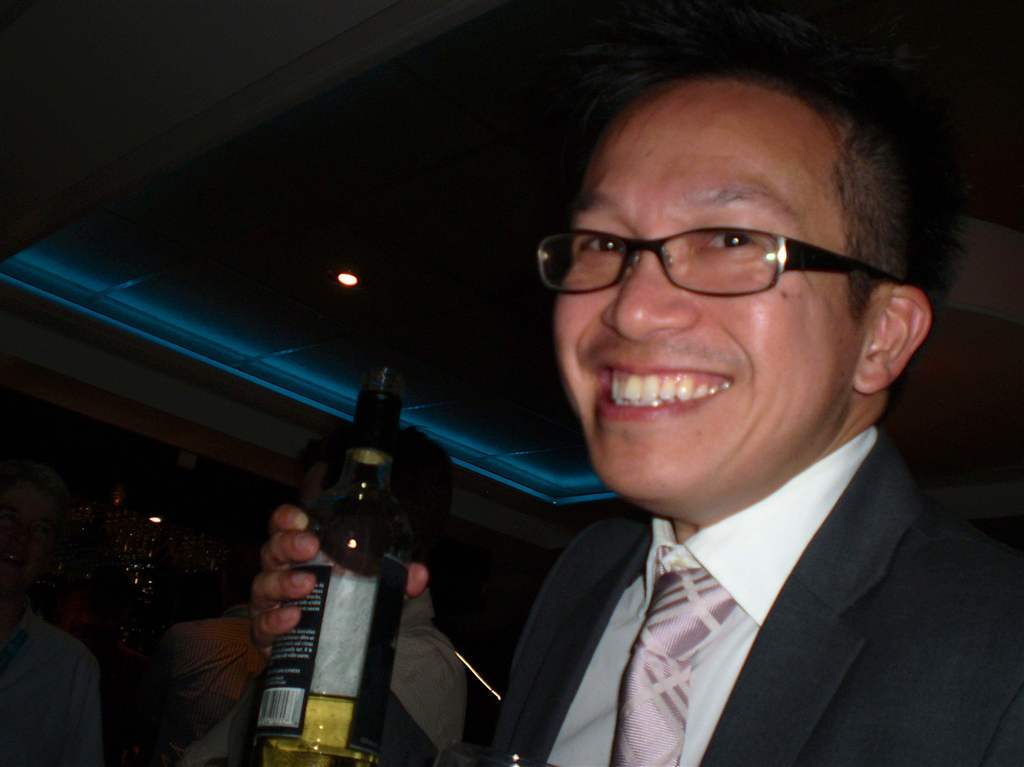 Cruising and Dining on Friday evening
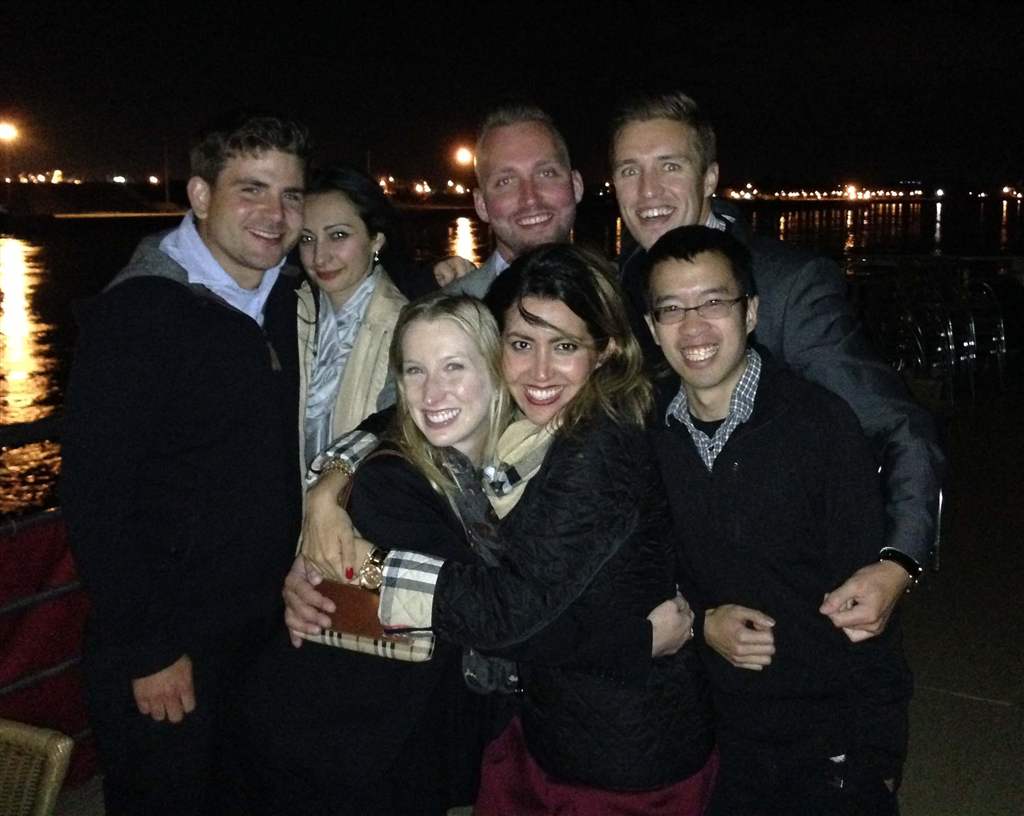 The Graduate Student Research Presenters get together on the Upper Deck during the dinner cruise
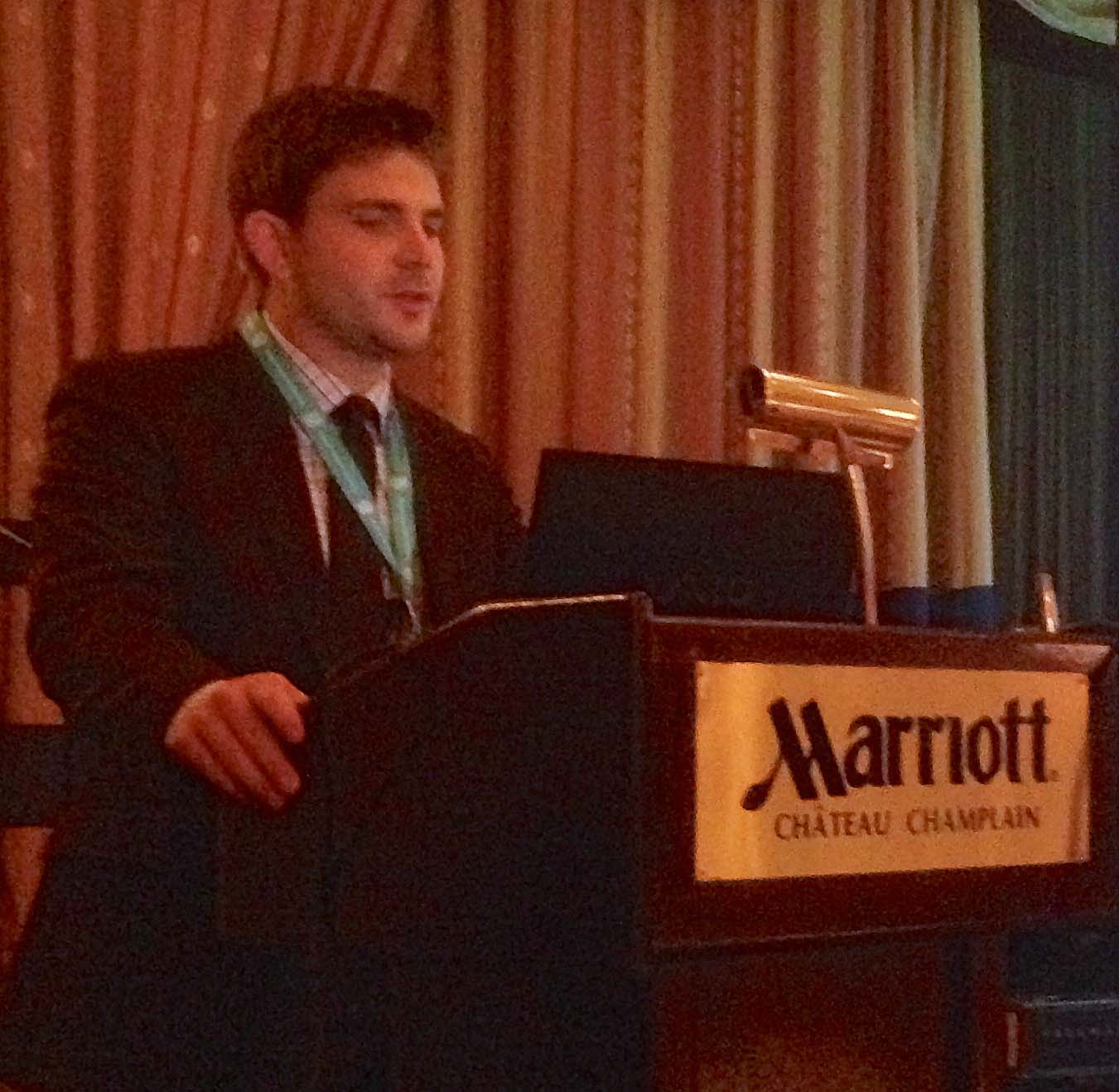 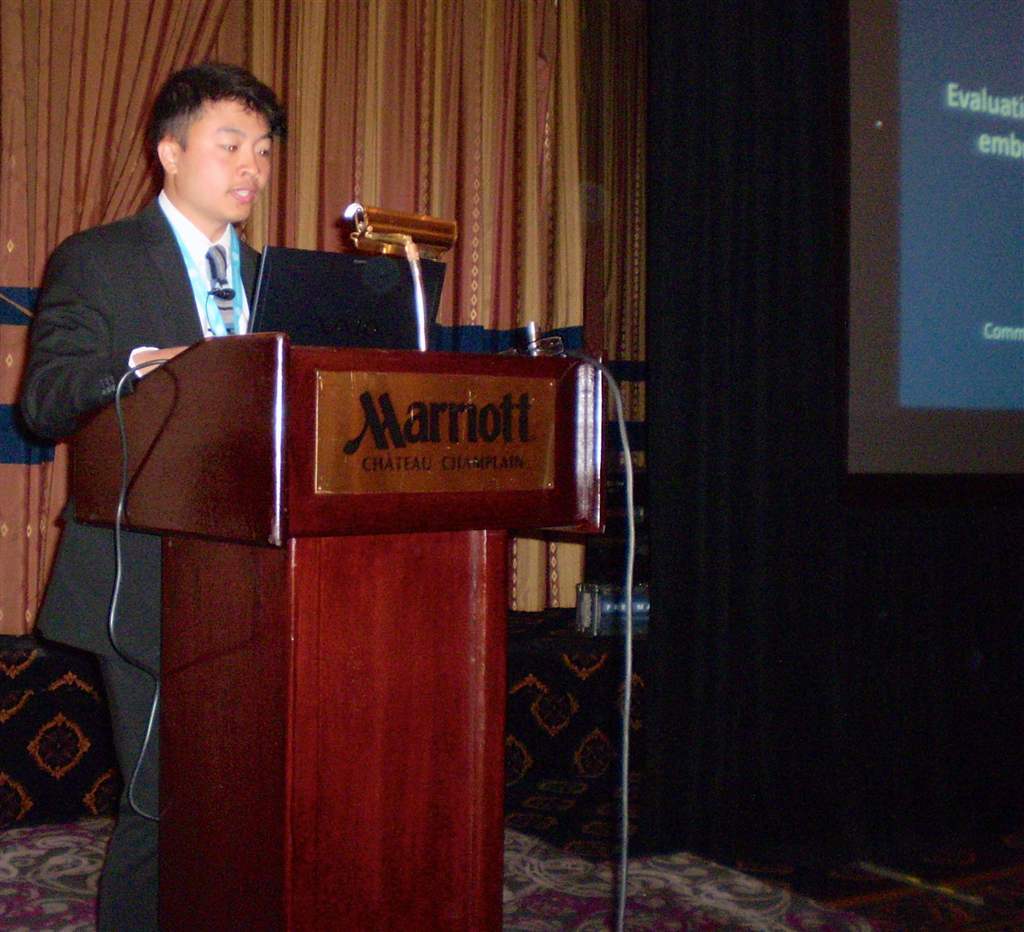 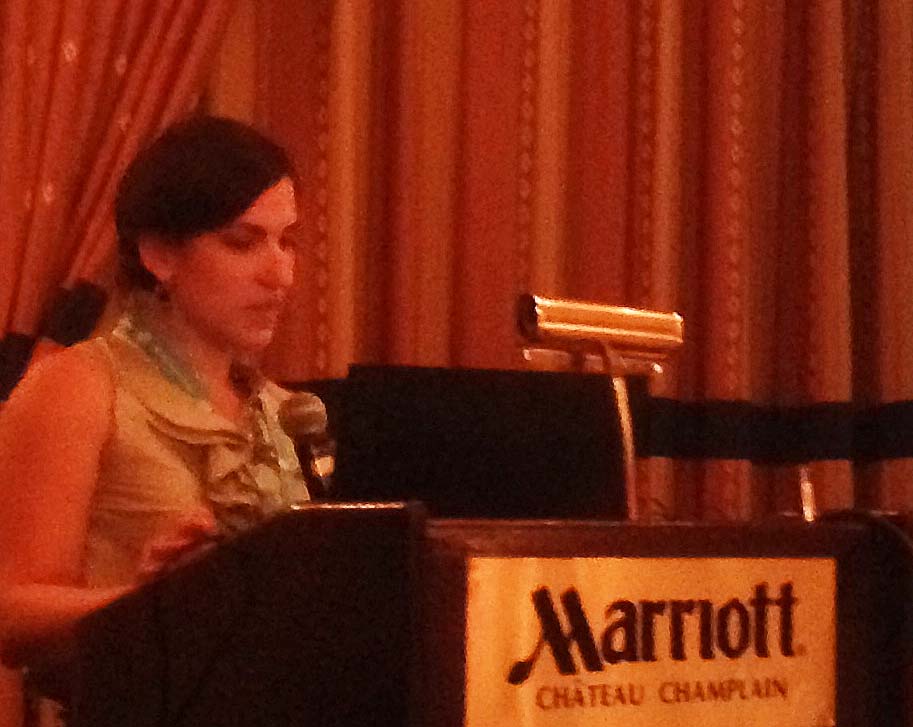 Graduate Student Reseach Presentations:
Left-Johnathan Woo; Top Right:  Bradford Scheideman; Bottom Right:  Marie-Lyne Gosselin
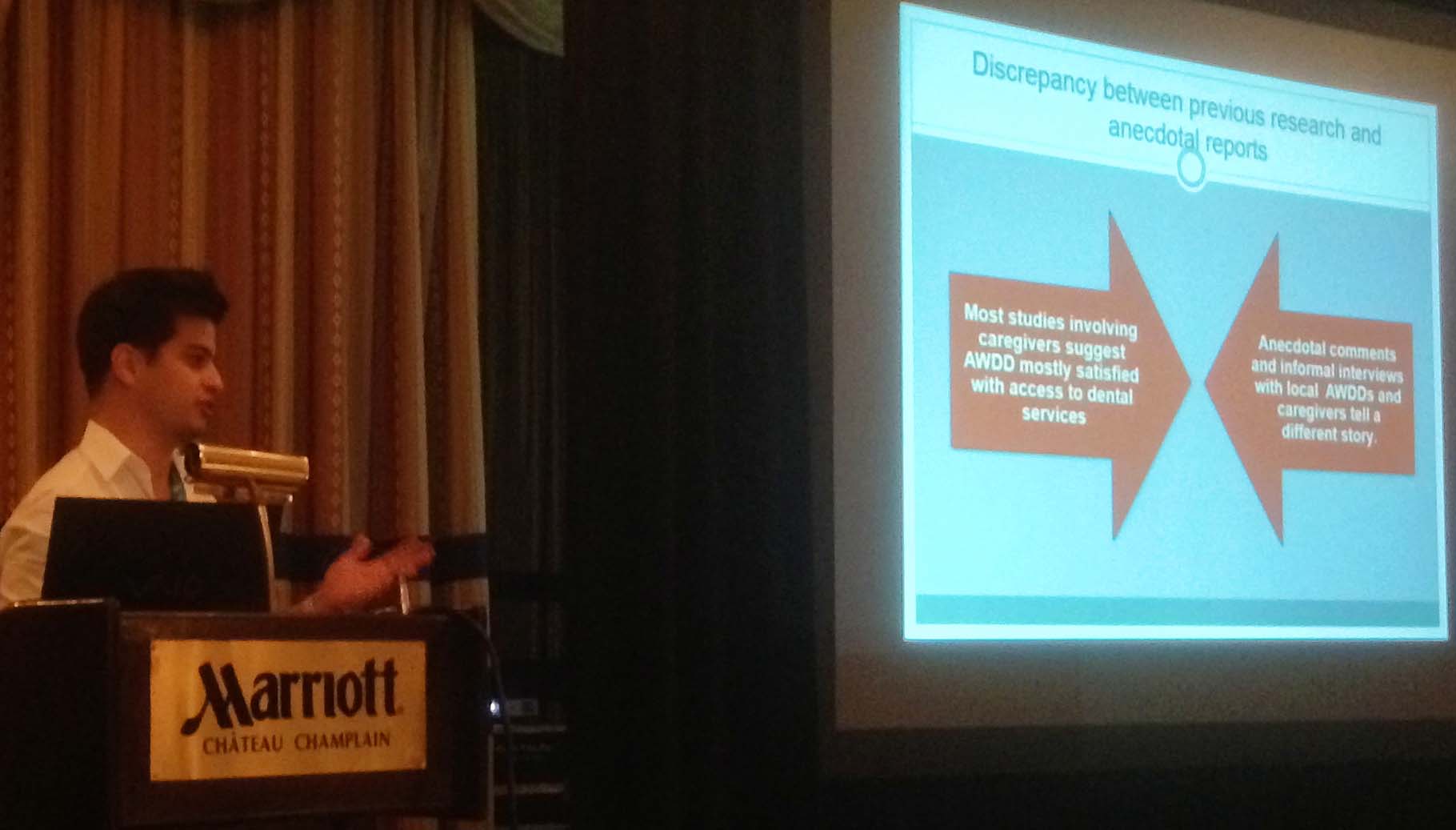 Graduate Student Research Presentations:  Amin Salmasi
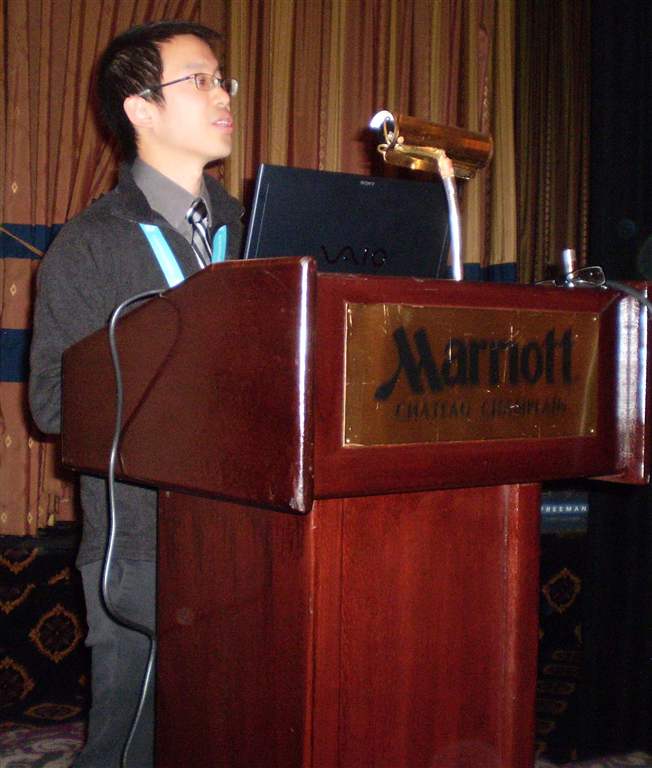 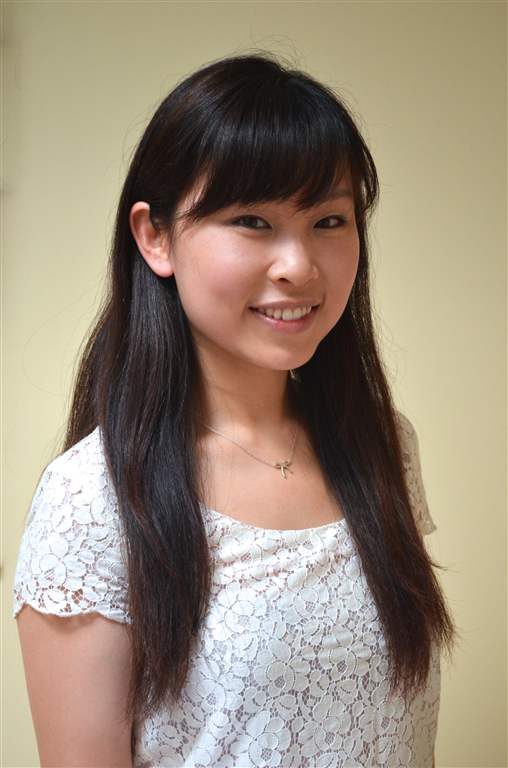 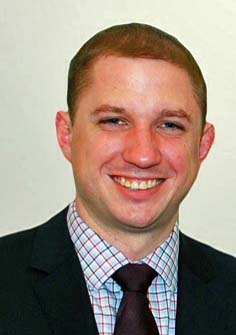 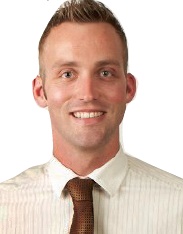 Graduate Student Research Presenters:  Left: Andrew Wong 
Top Right:  Emily Lin Jun Chen                  Bottom Left- Nick Lekic  and Right- Brad Klus
Saturday's AGM Lunch
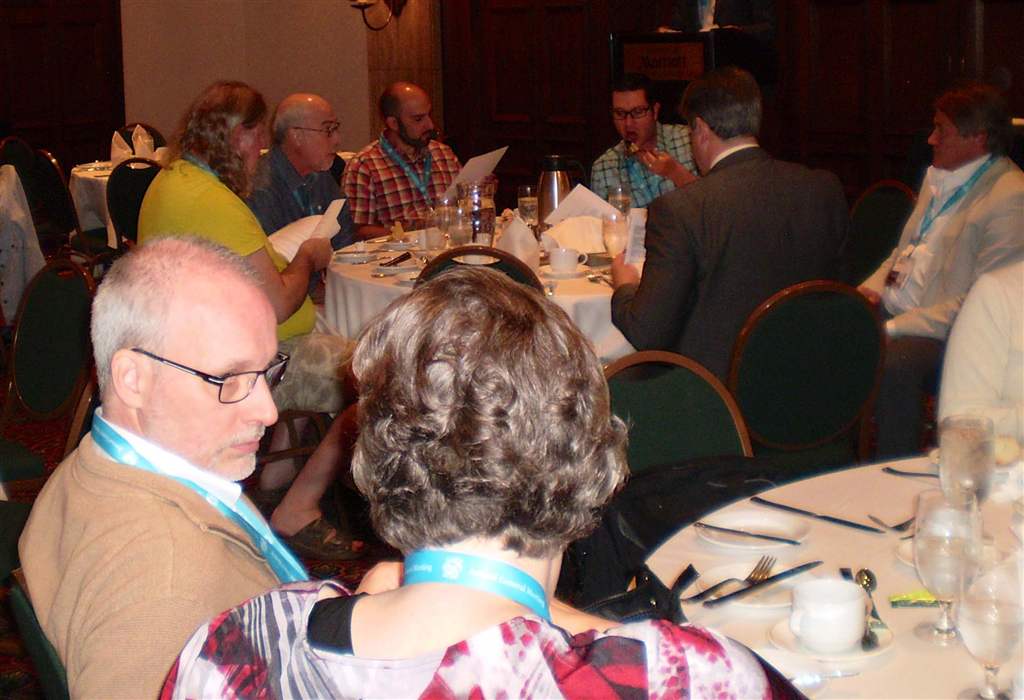 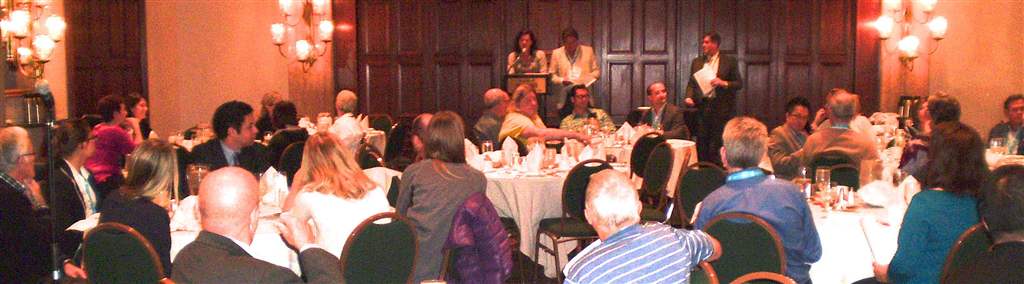 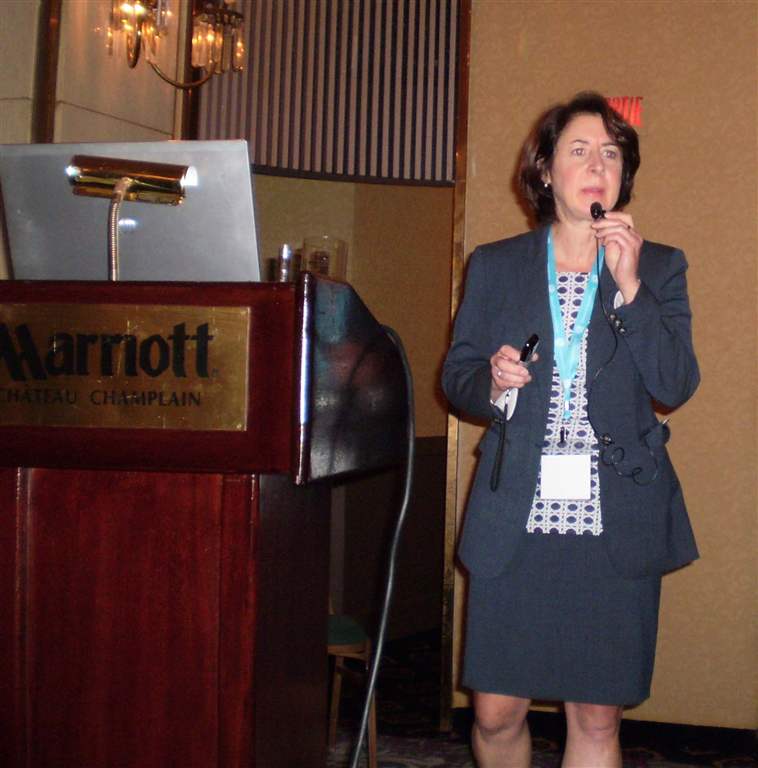 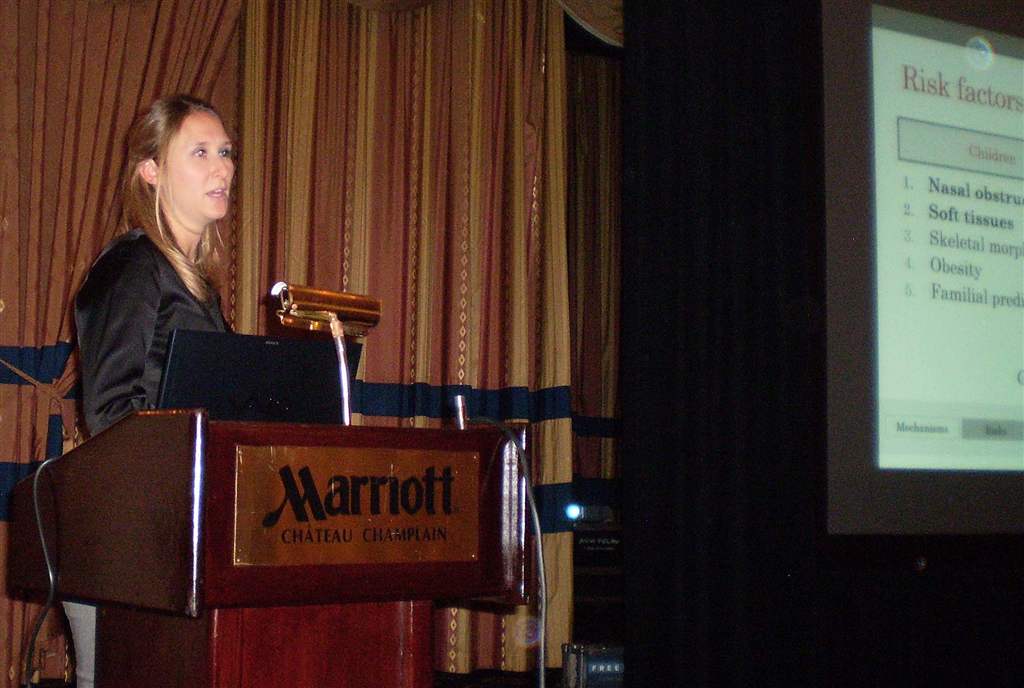 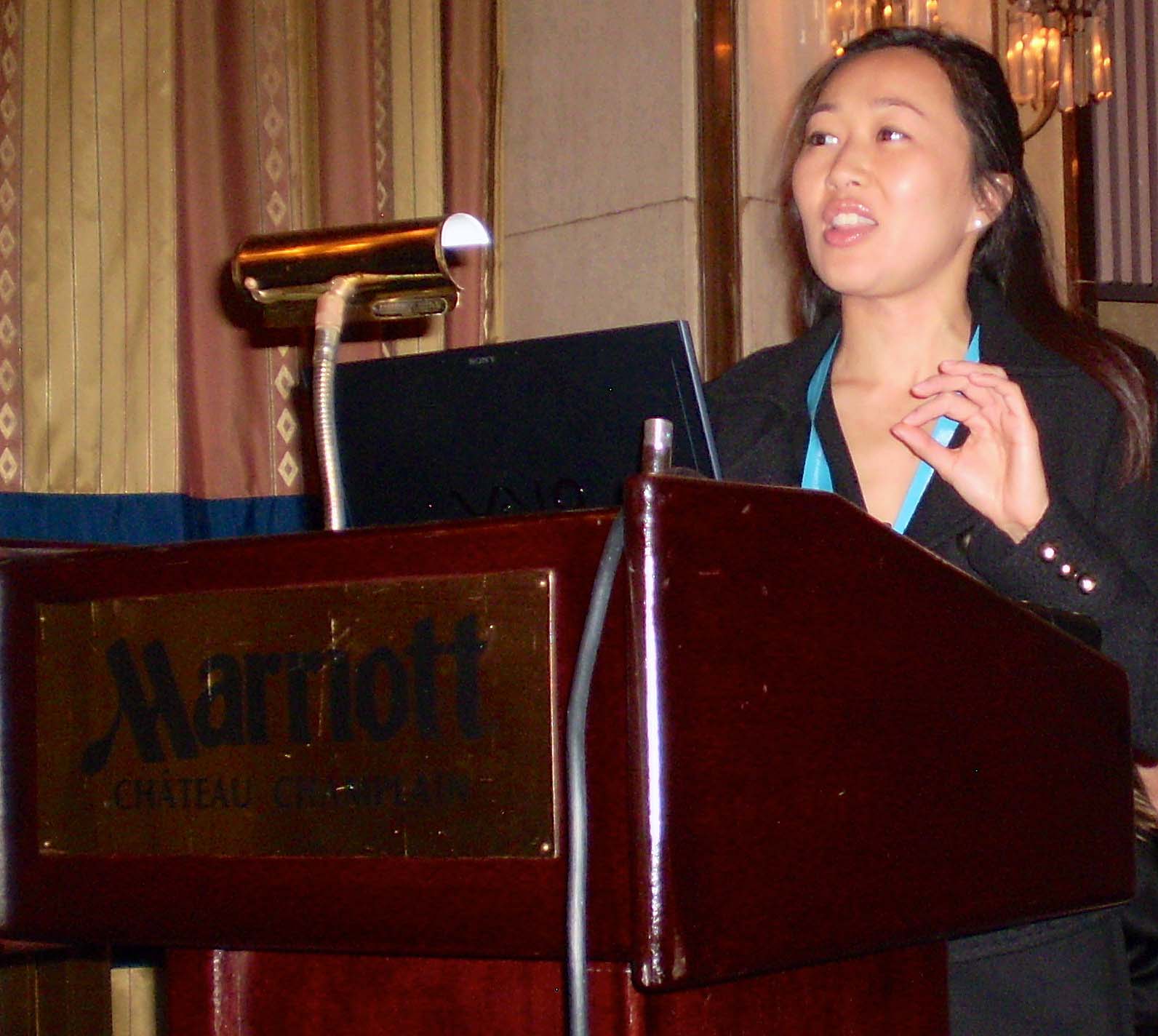 Saturday Educational Speakers included  L:  Marie-Josee Tessier  Top Right: Dr.  Andree Montpetit and Bottom Right:  Dr. Nelly Huynh
The President's Gala Dinner
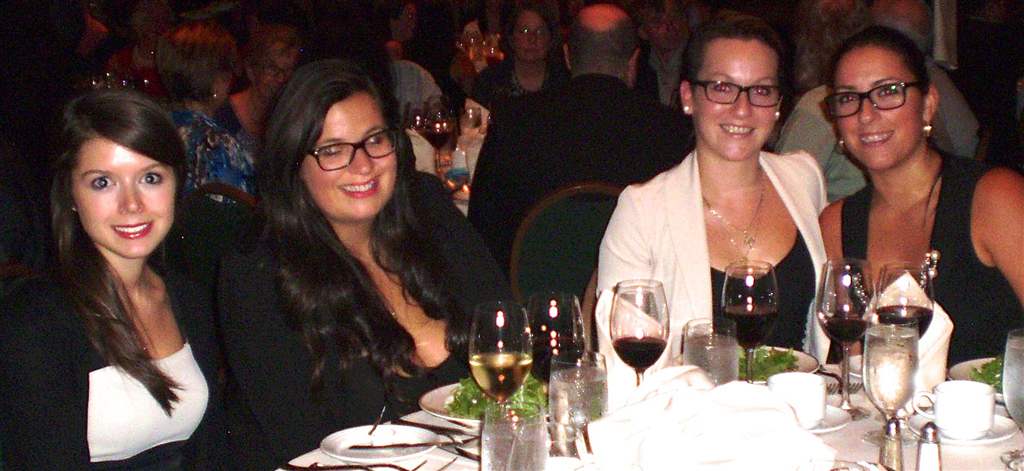 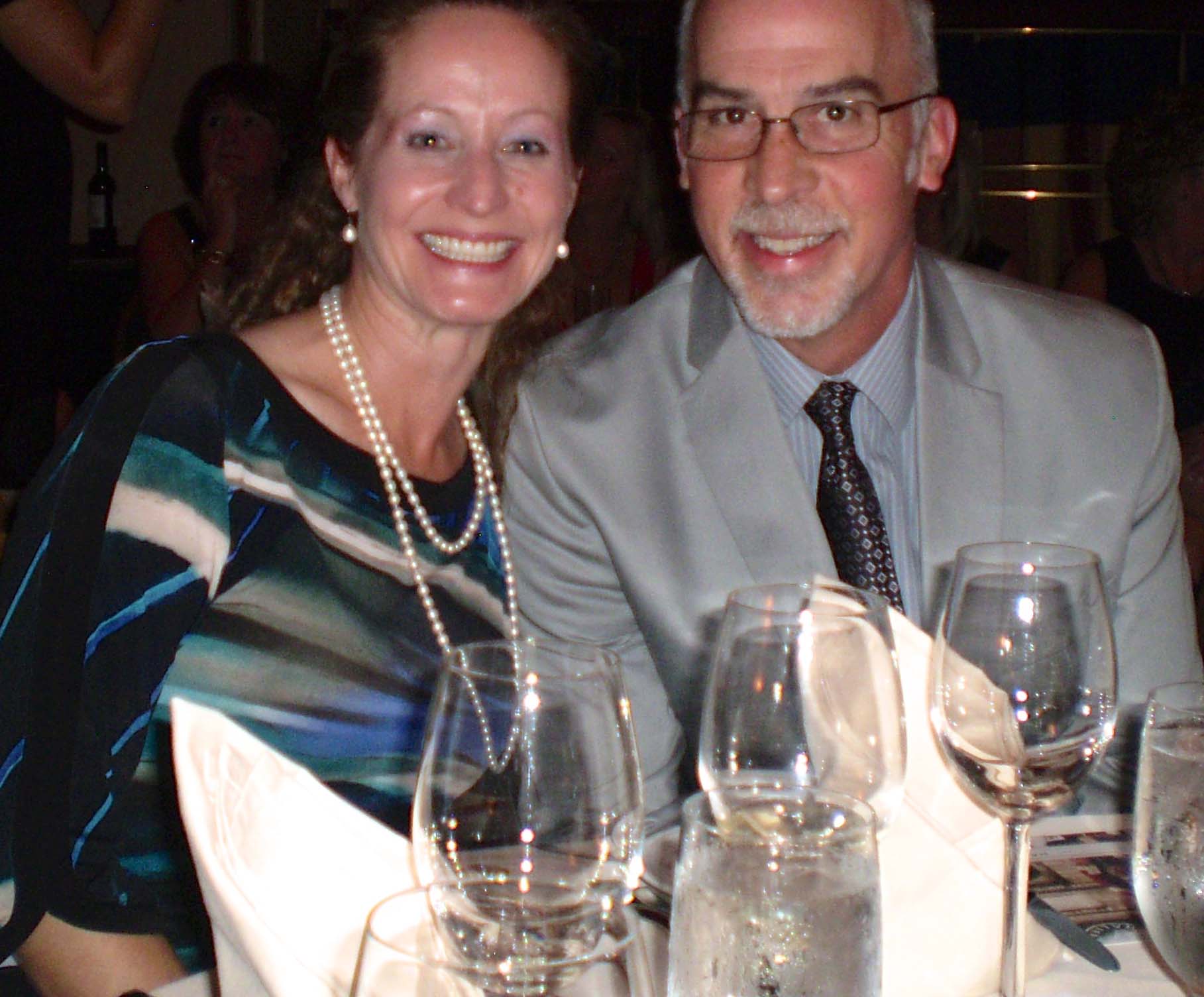 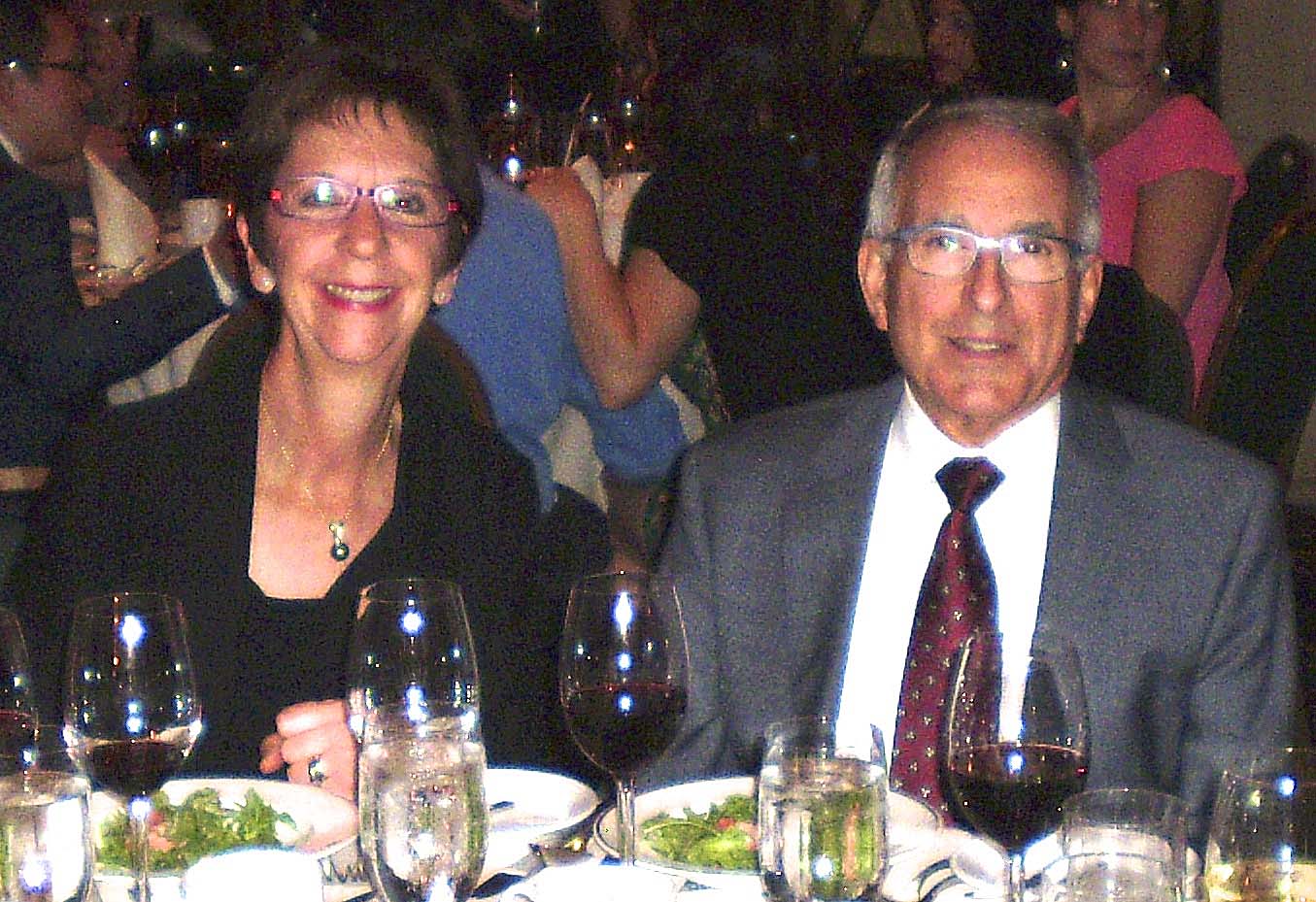 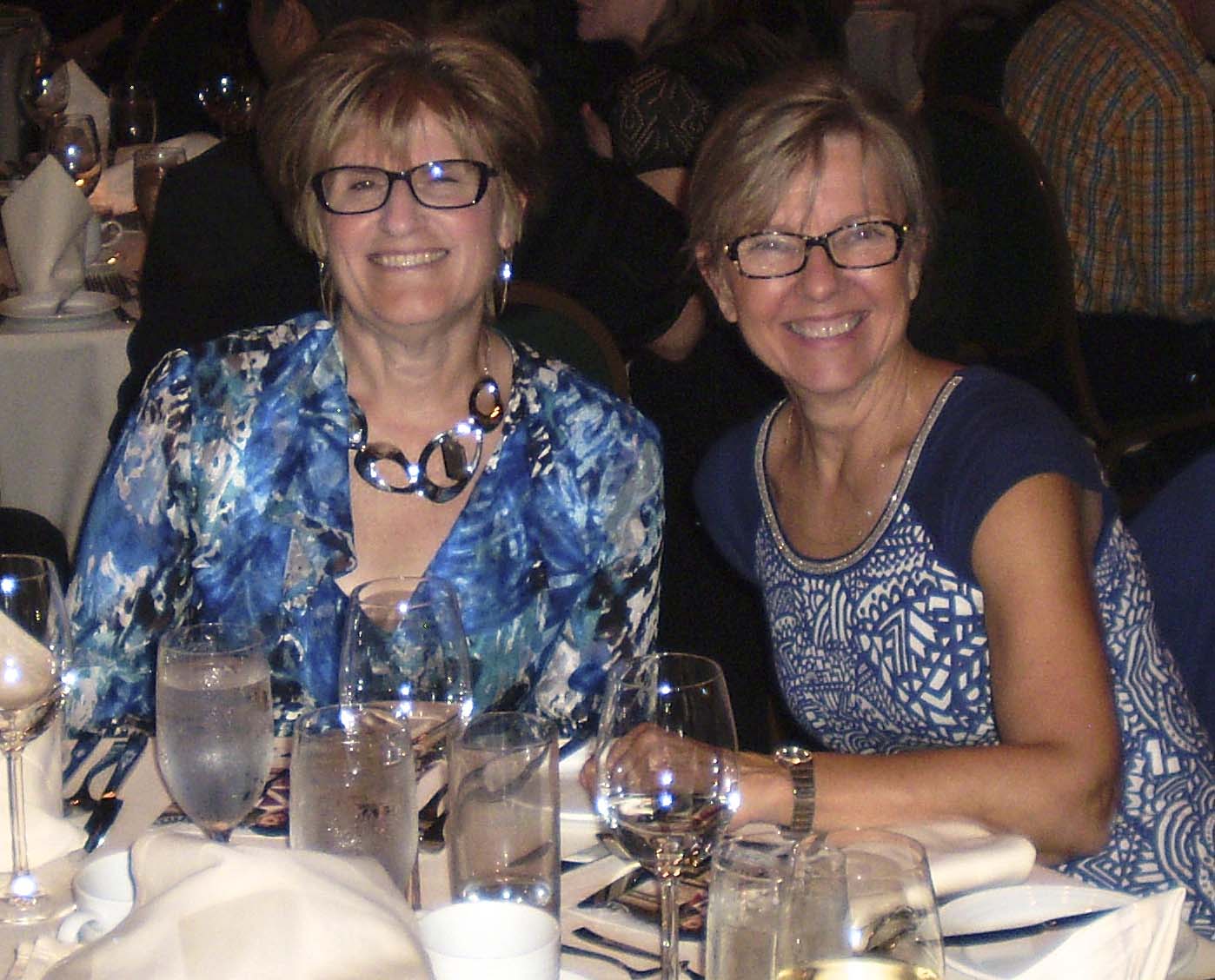 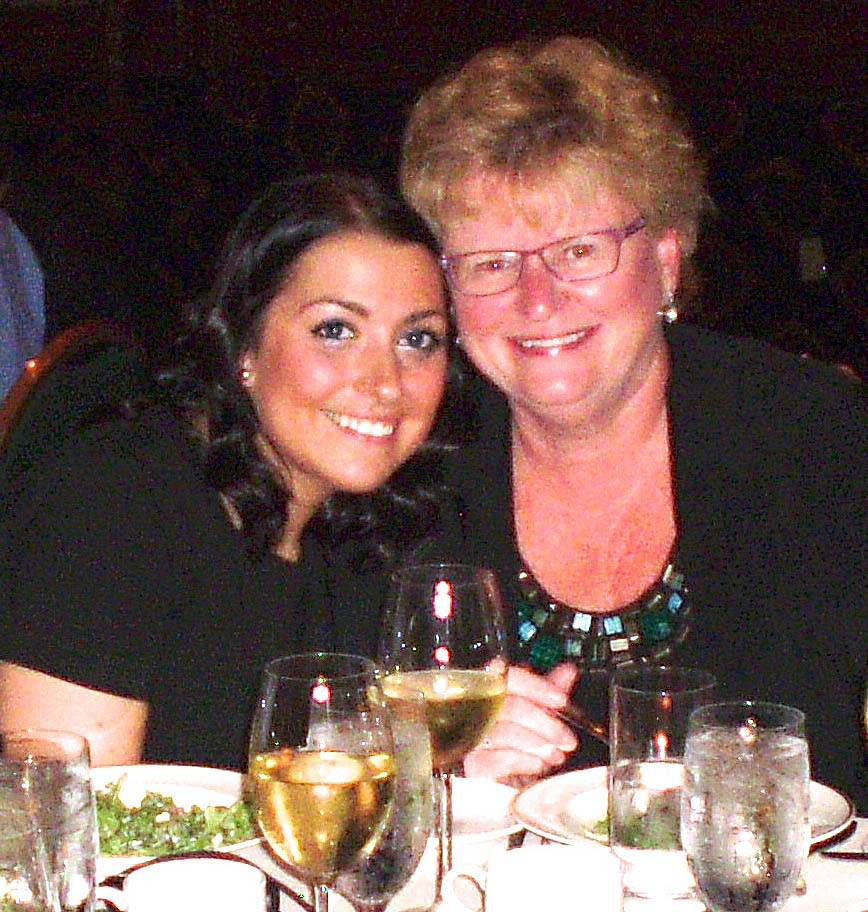 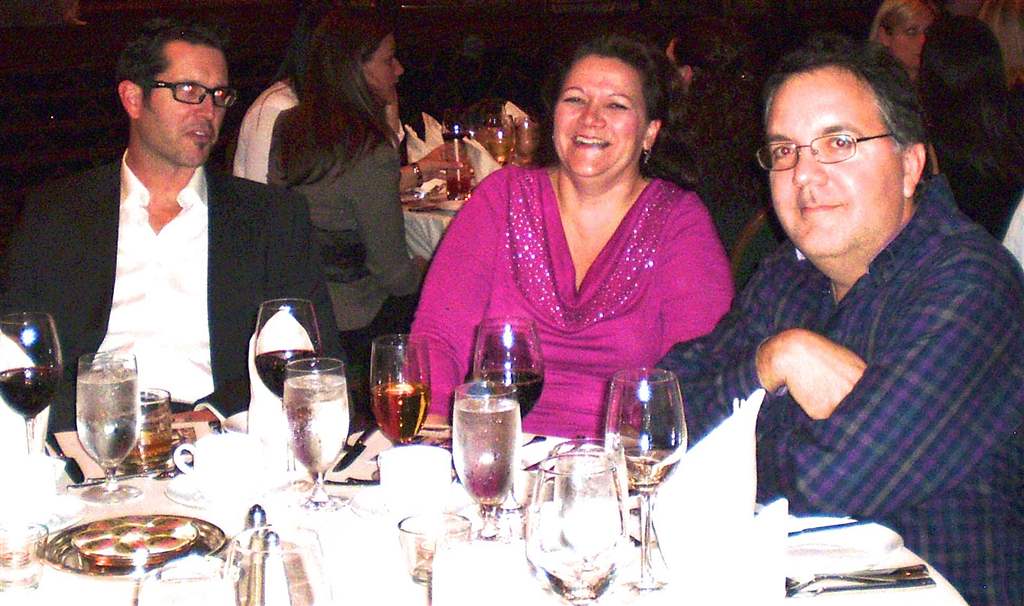 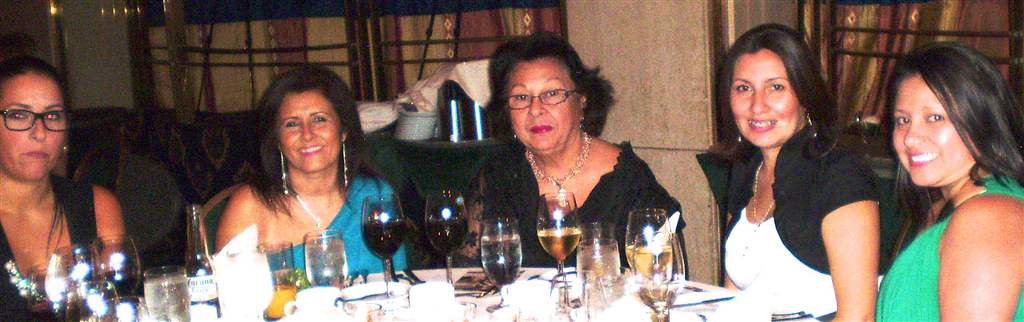 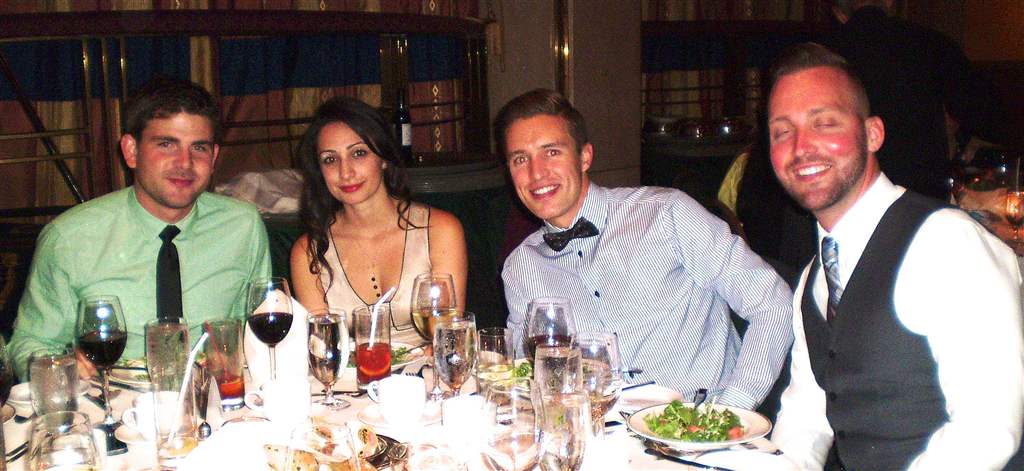 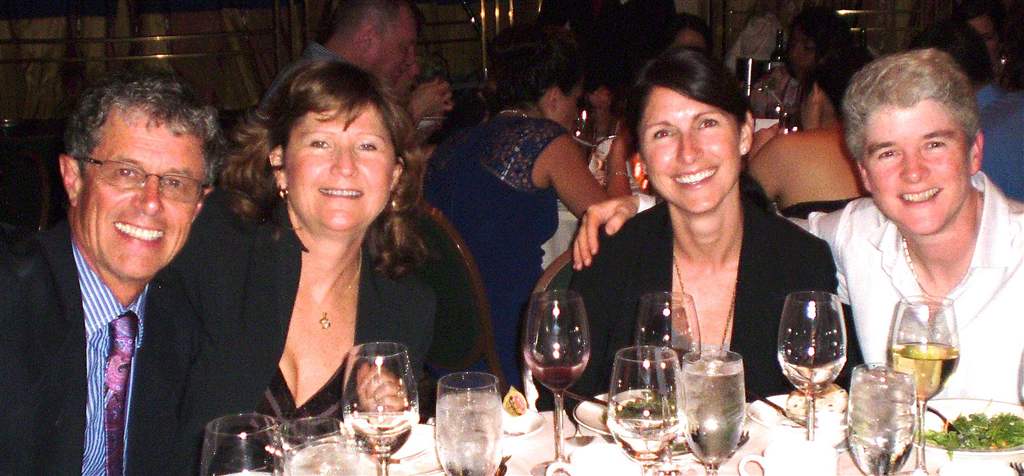 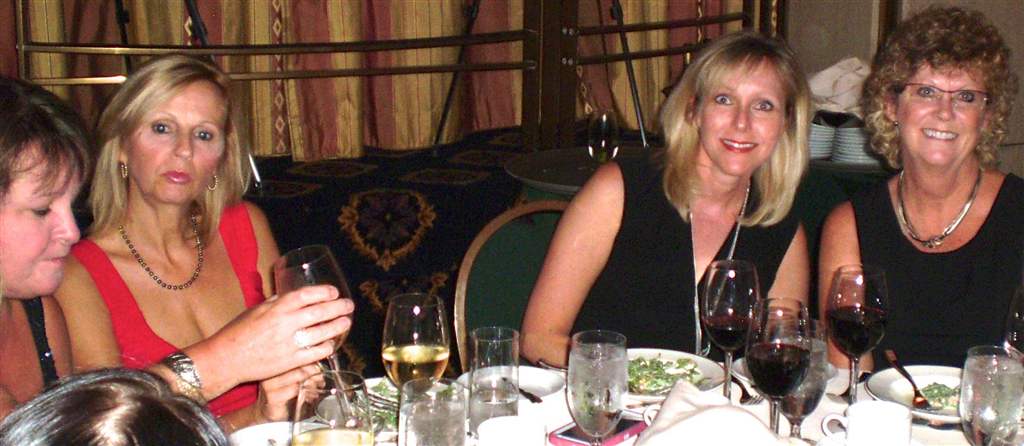 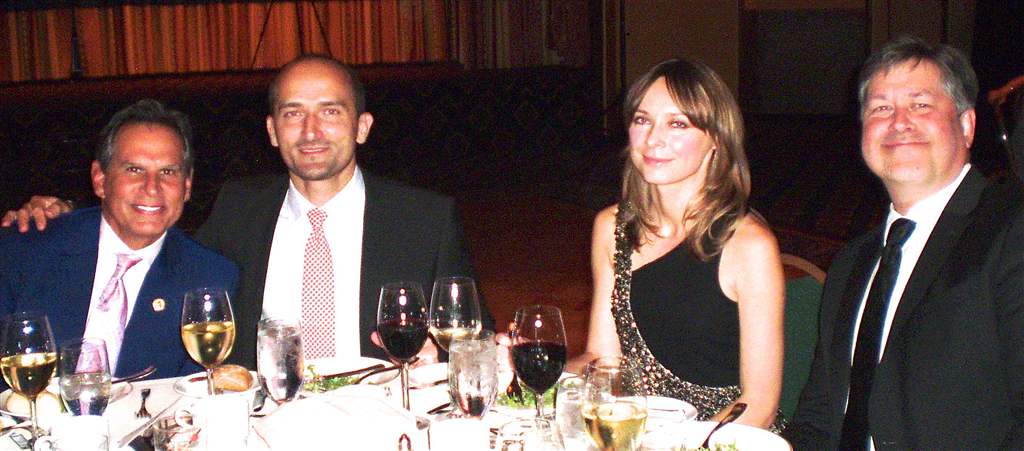 L to R:  Dr. Robert Delarosa, AAPD President-Elect; Dr. Michal Goralski, CAPD Past President;          Agnes Mazur, Dr. Paul Andrews, CAPD Vice-President
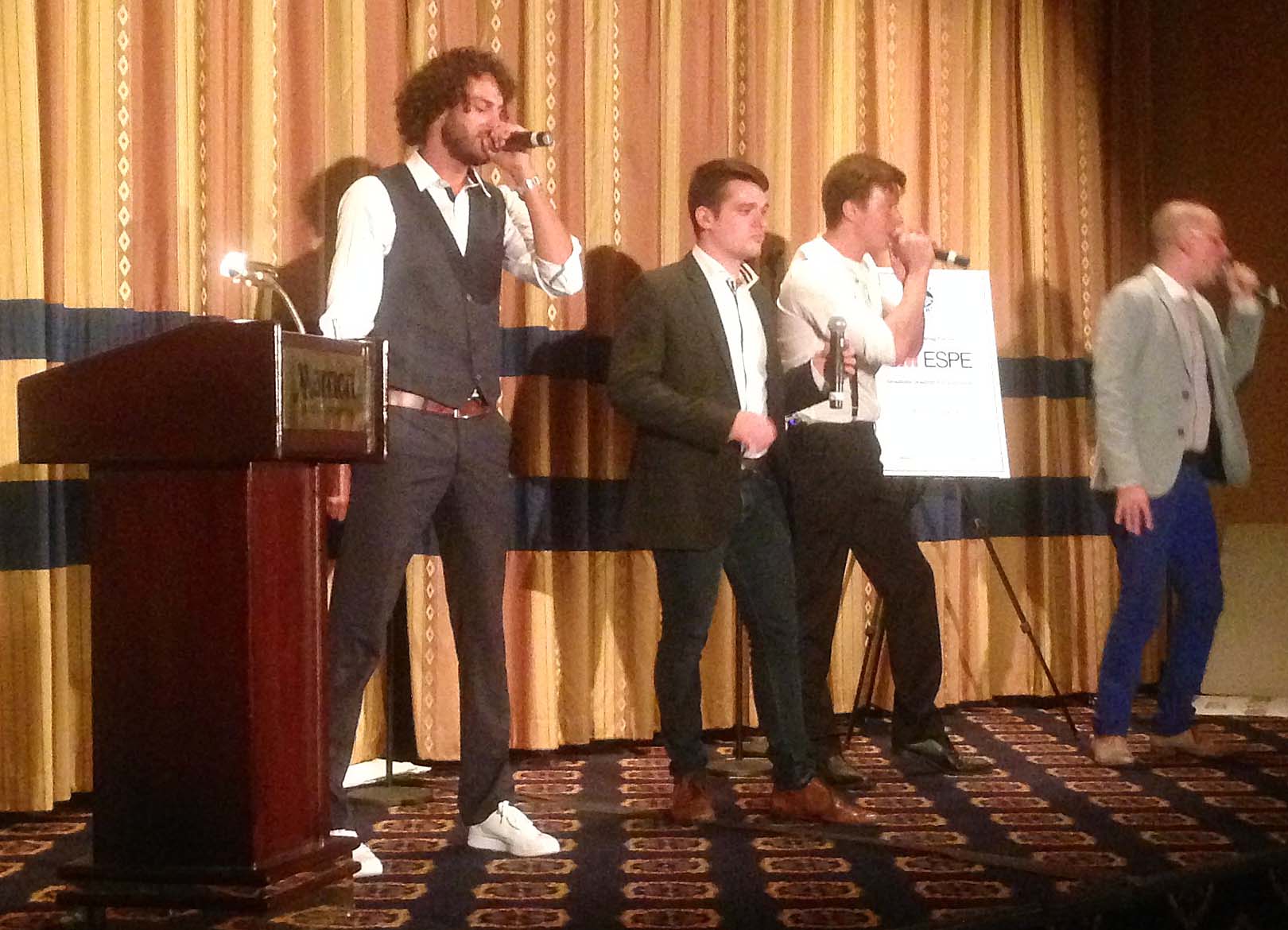 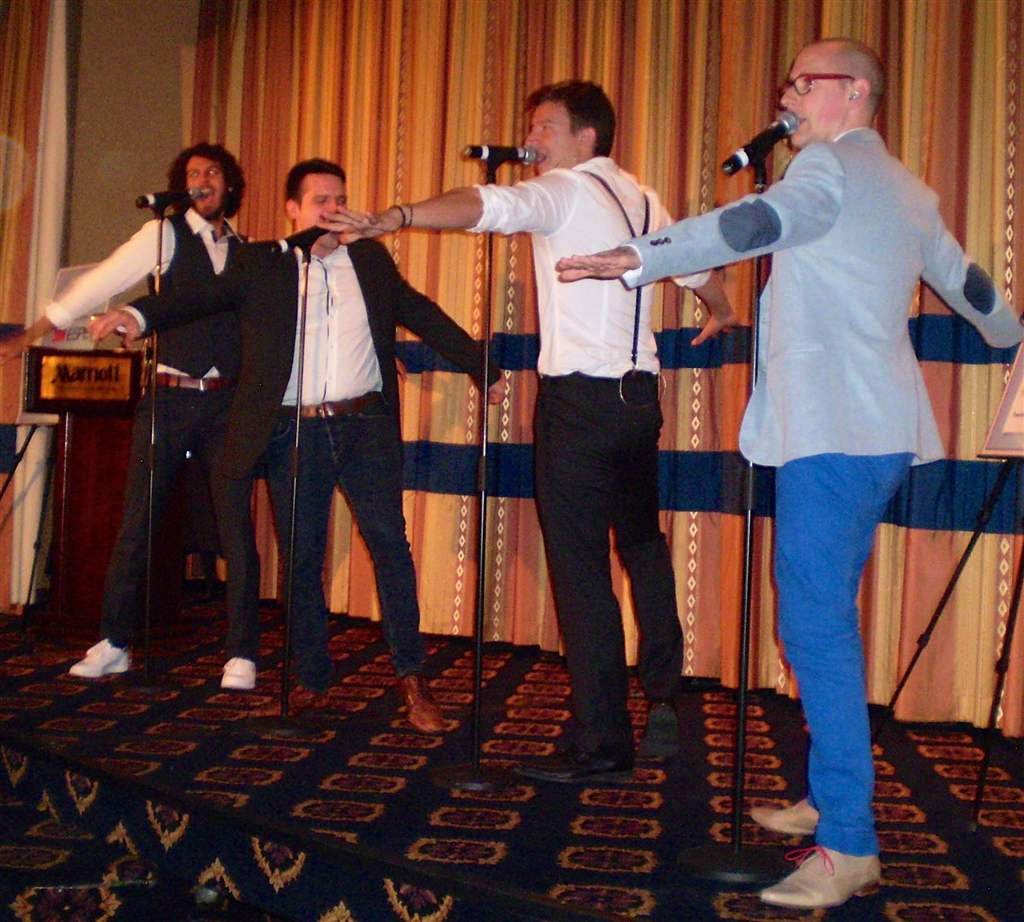 The acapella group QU4RTZ
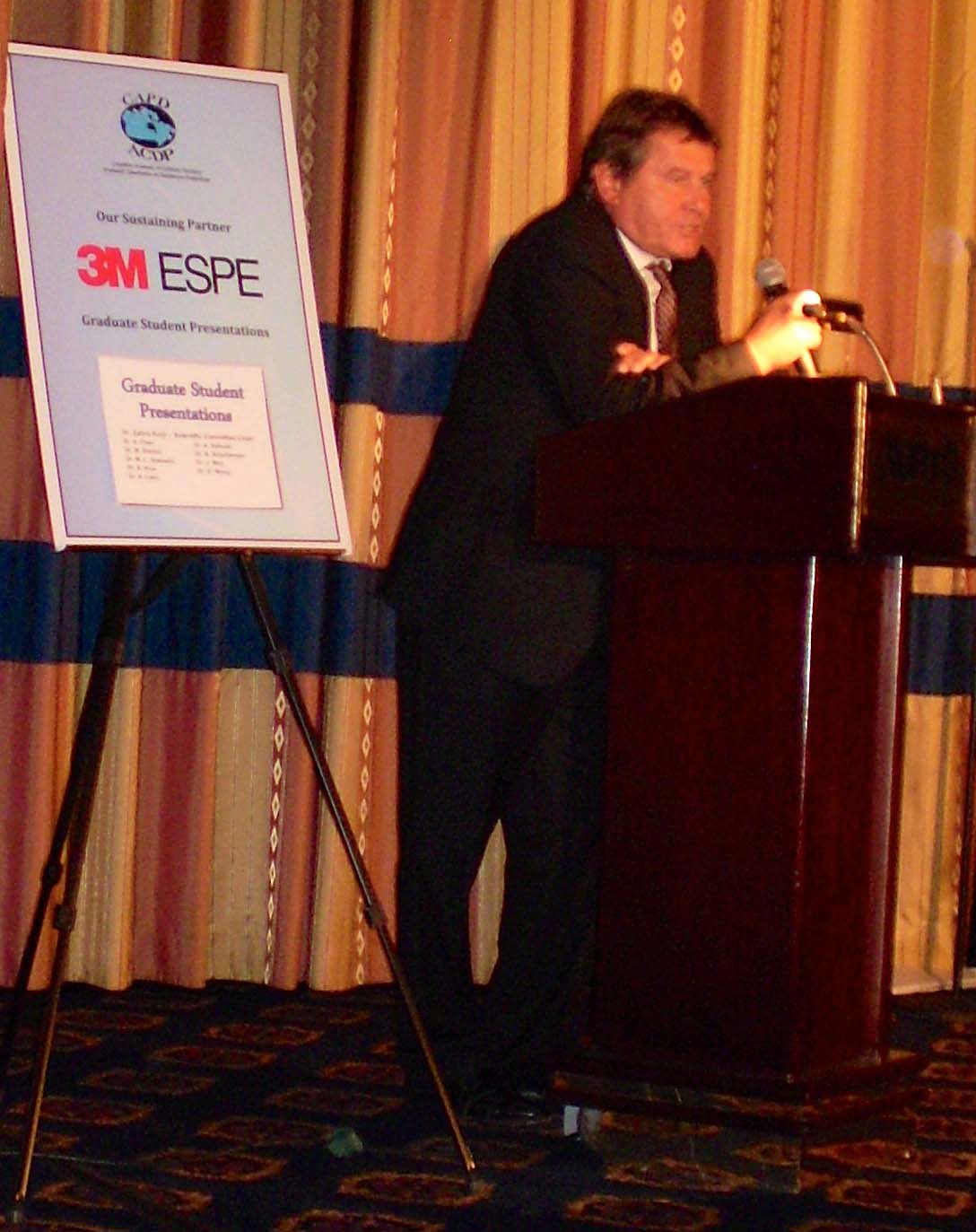 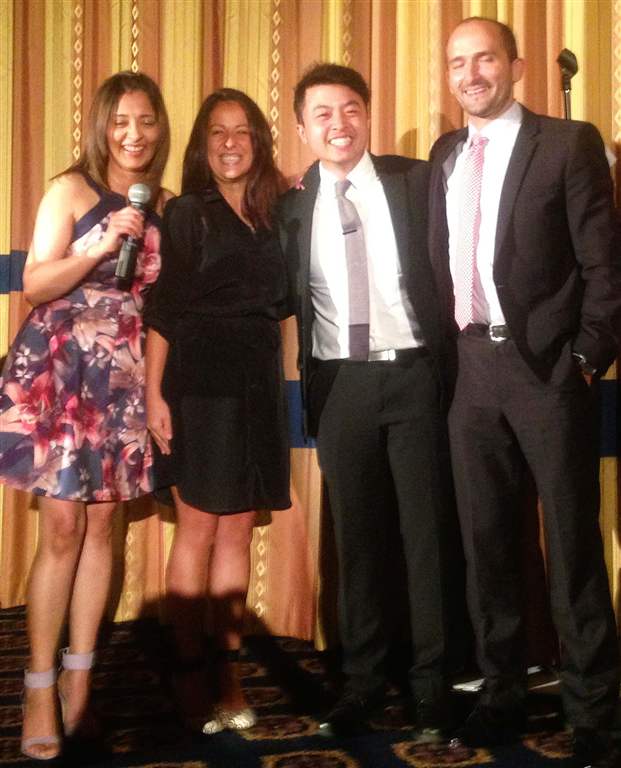 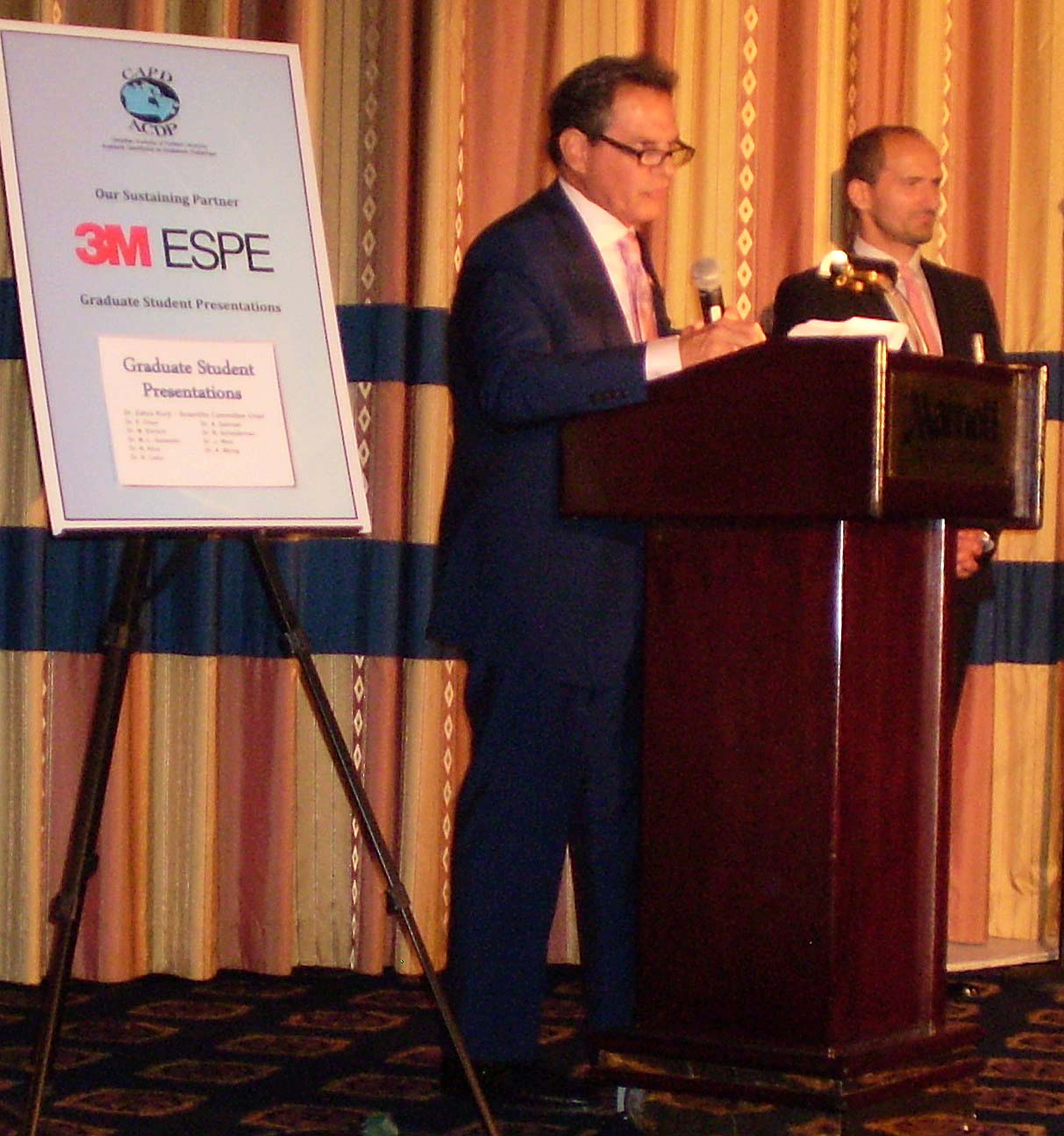 The 3M ESPE Award Presentation  L to R:  Dr. Zahra Kurji, Laura Brown (3M Rep), Dr. Johnathan Woo (joint winner with Dr. Brad Klus), Dr. Michal Goralski
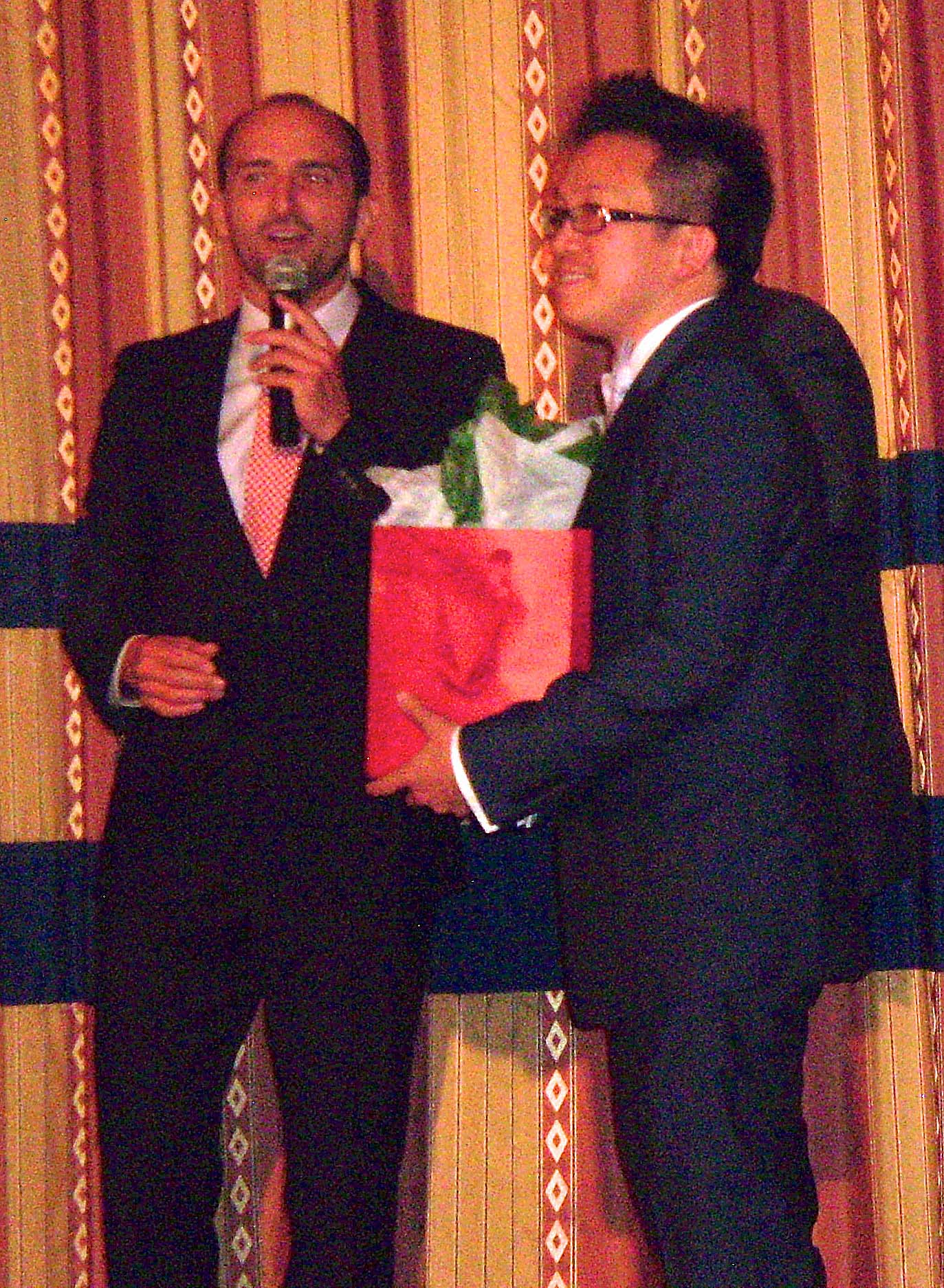 SEE YOU NEXT YEAR
HALIFAX, NOVA SCOTIA
SEPTEMBER 24-25-26, 2015
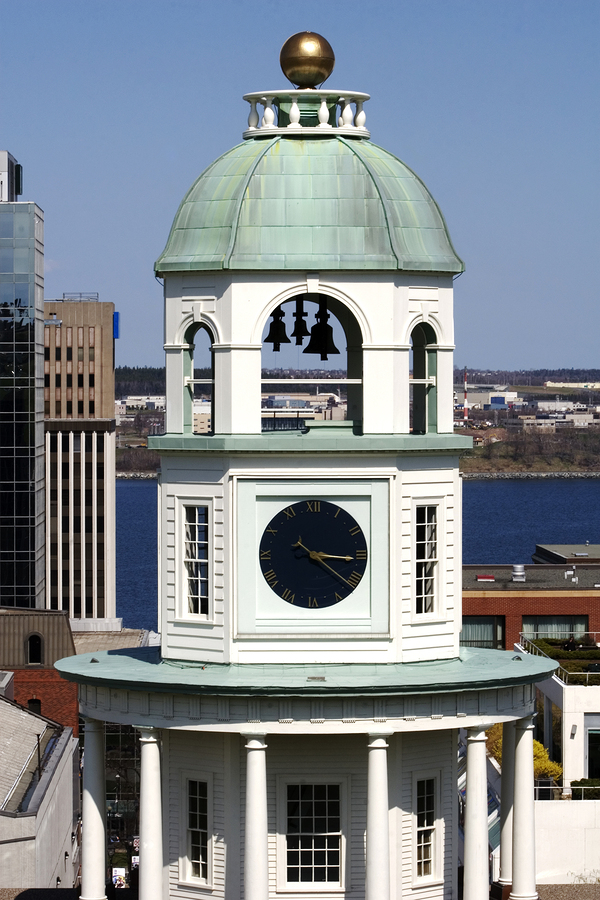 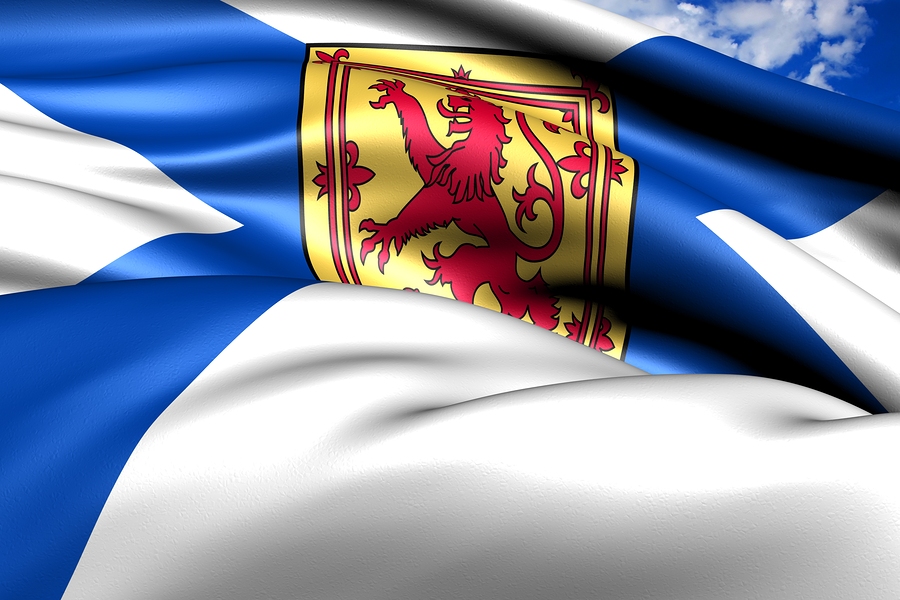 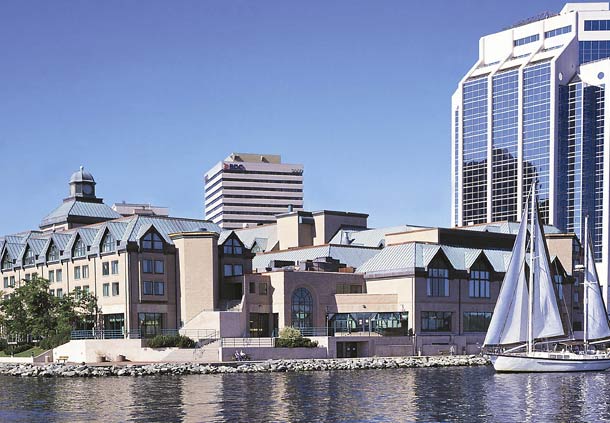 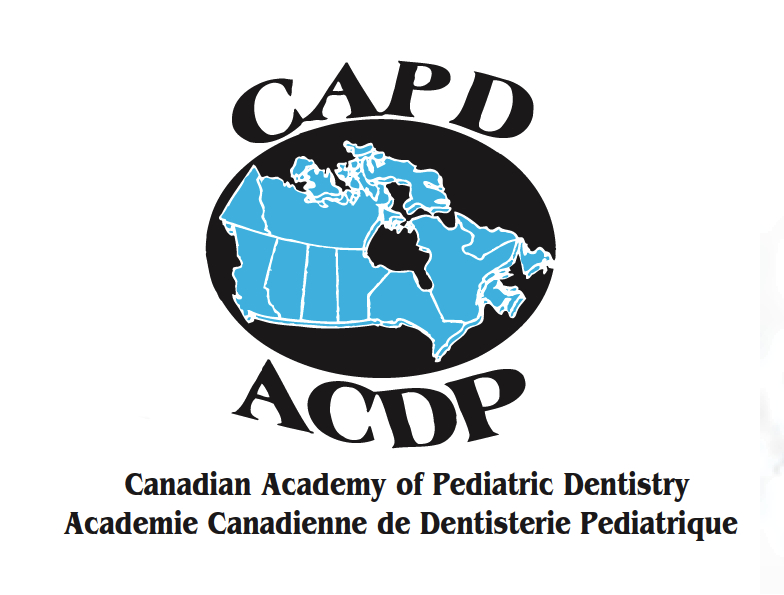